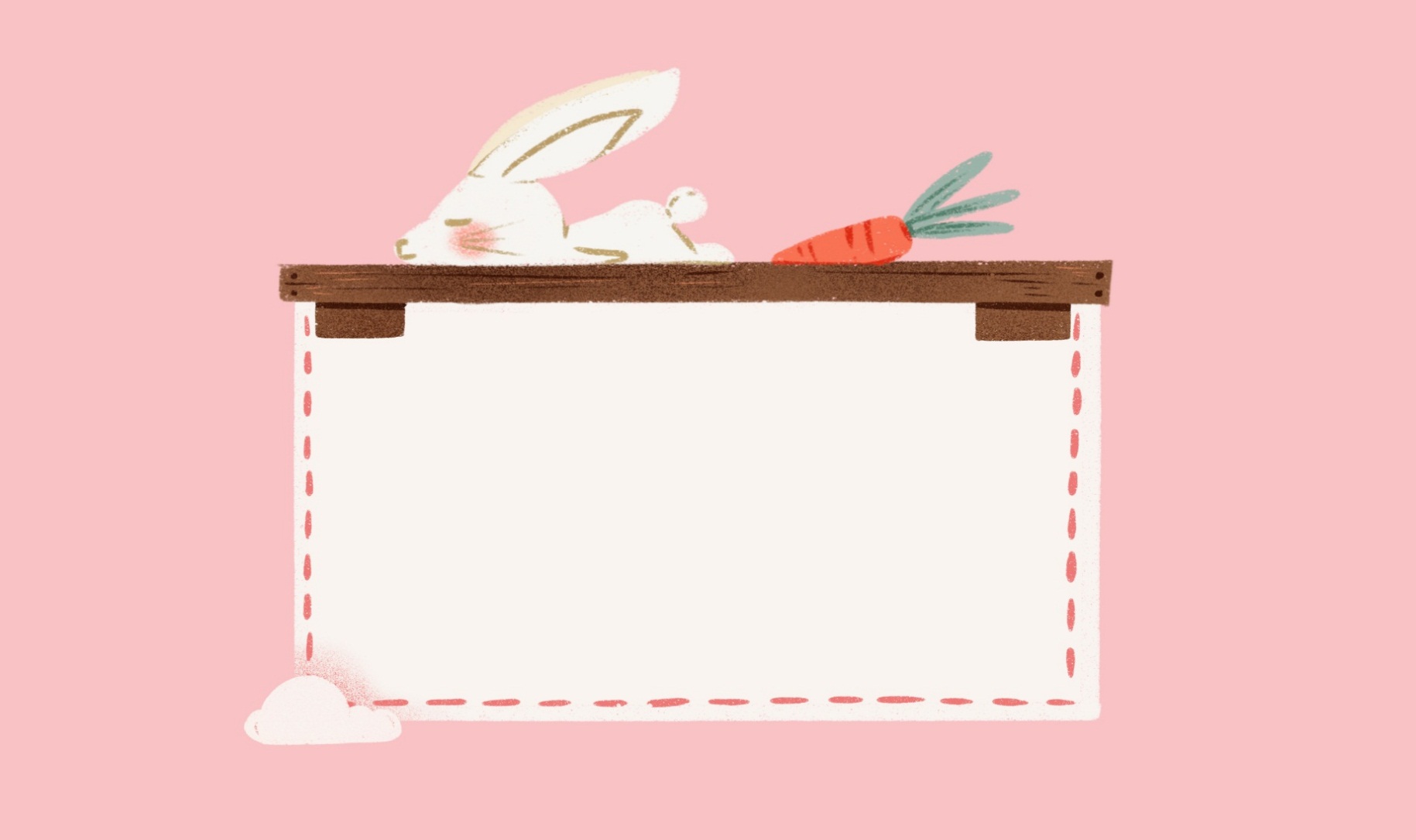 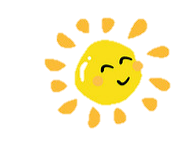 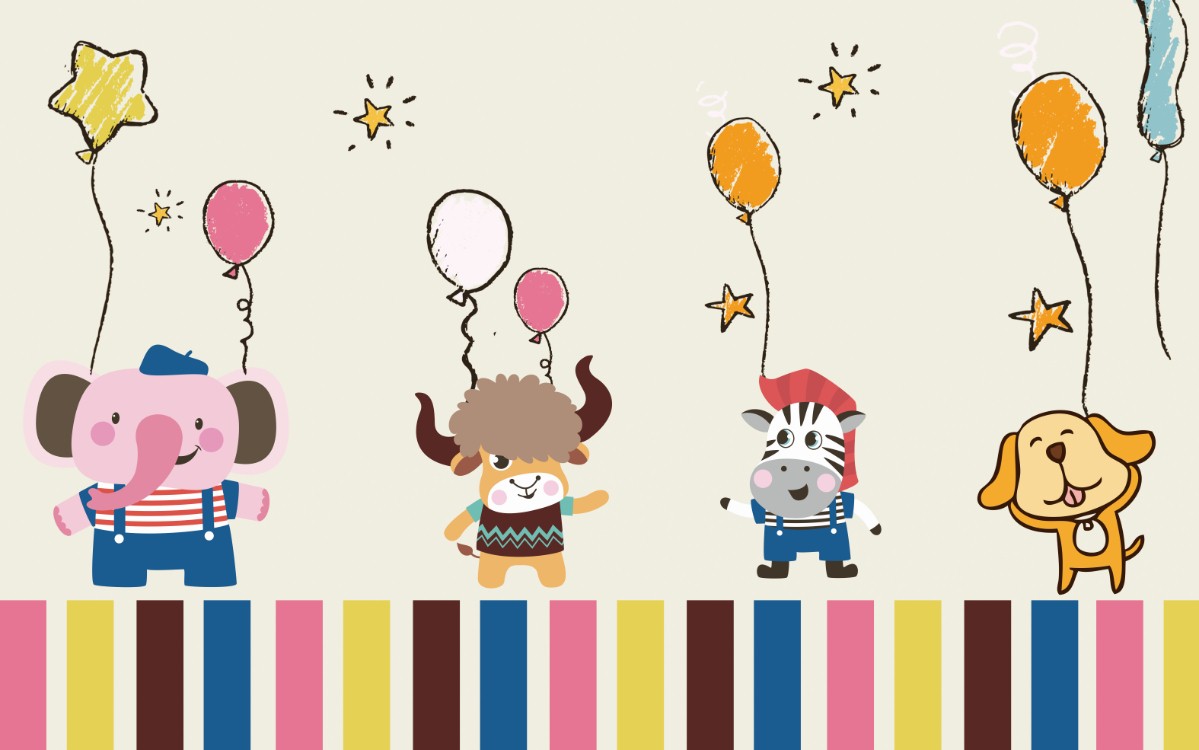 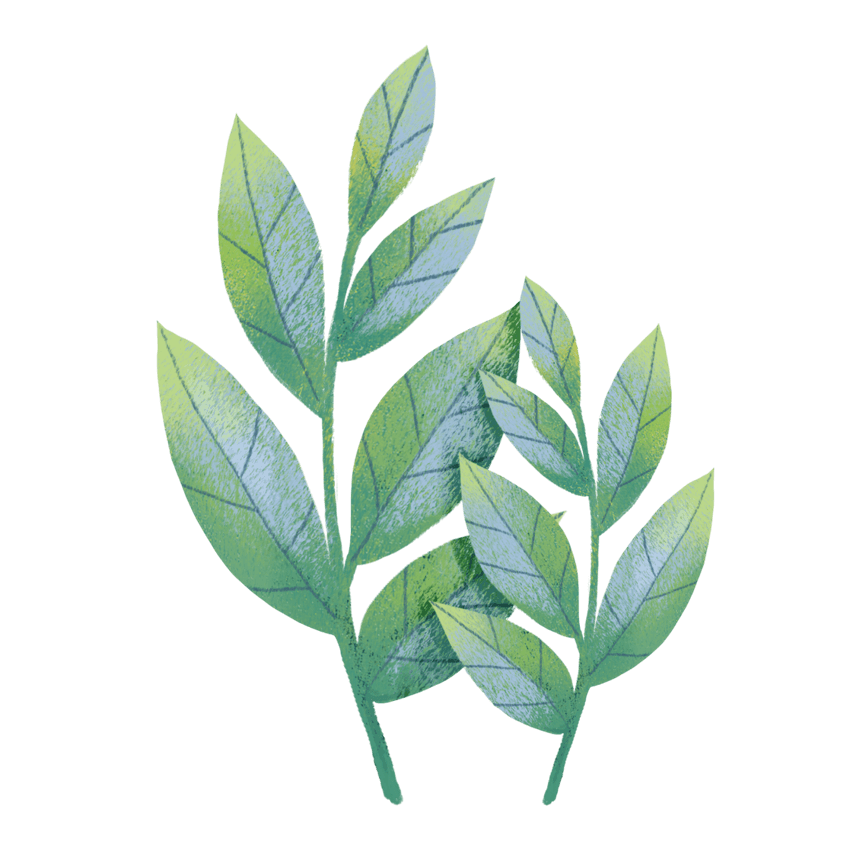 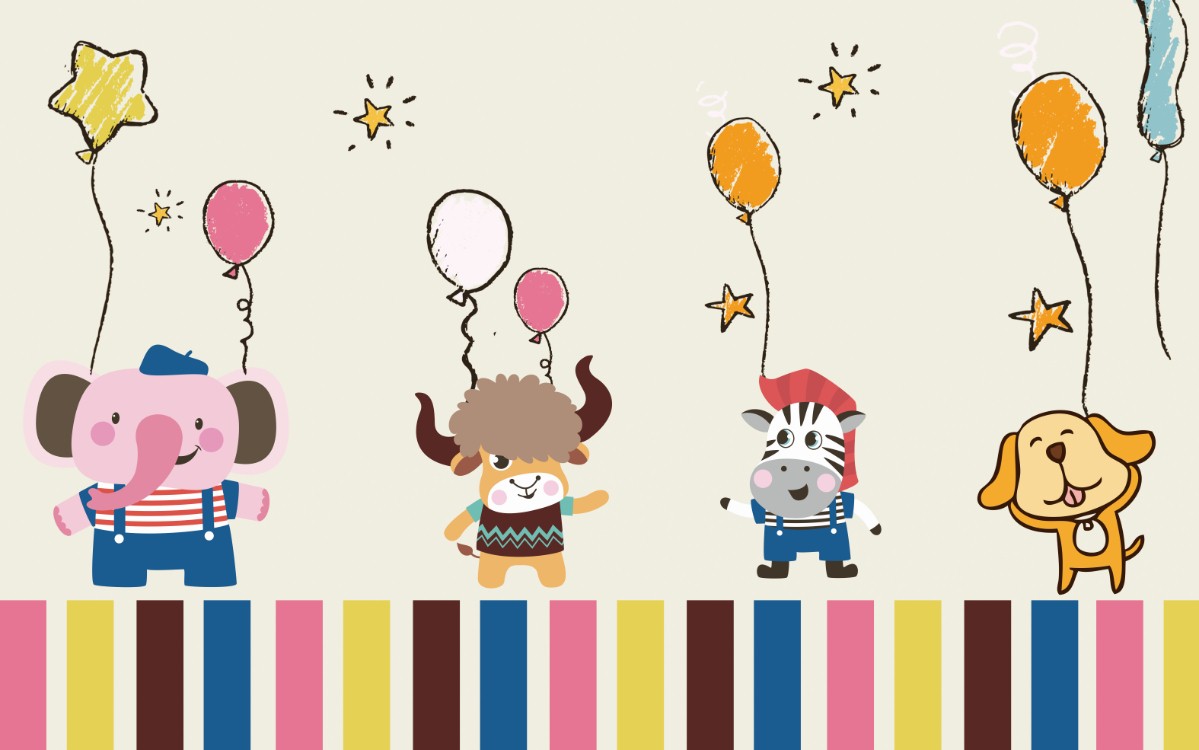 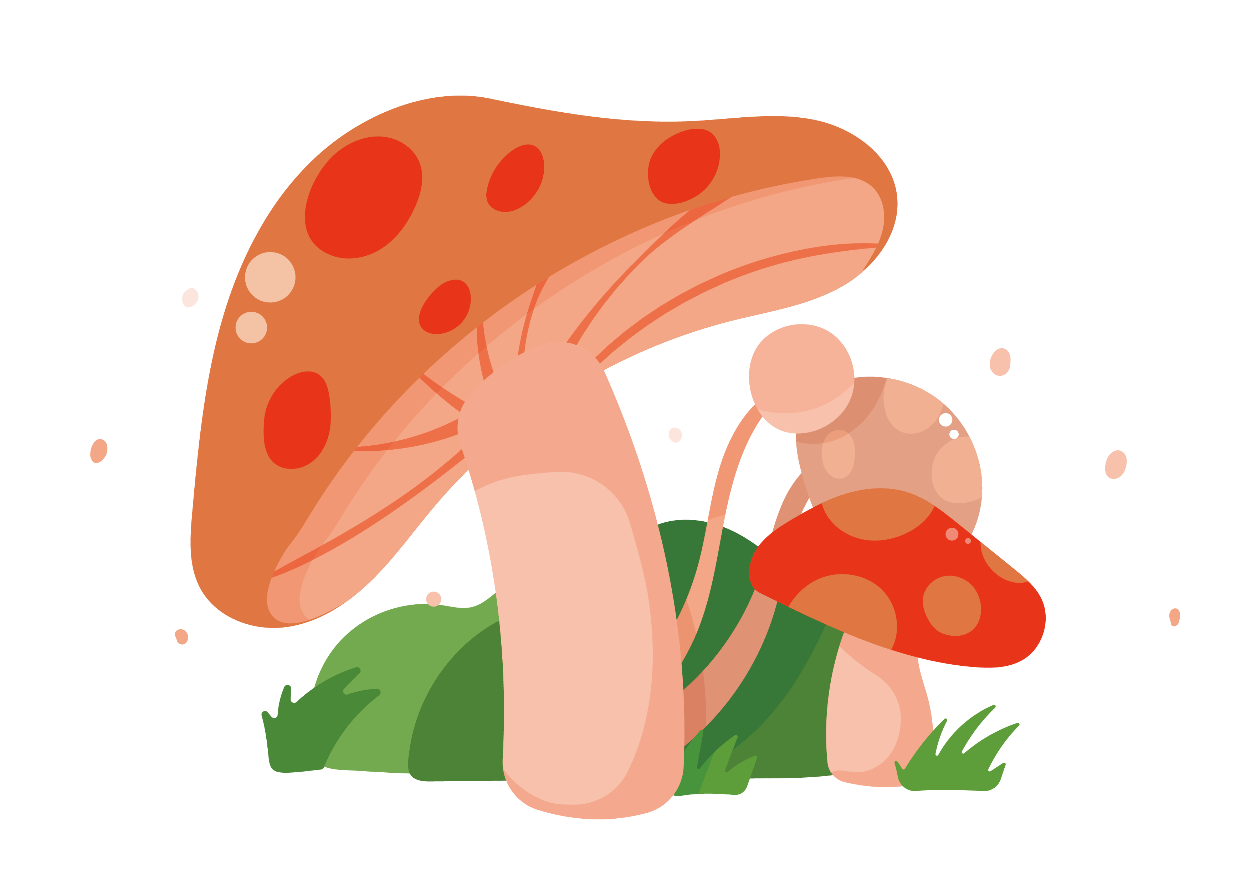 FREE PPT TEMPLATE
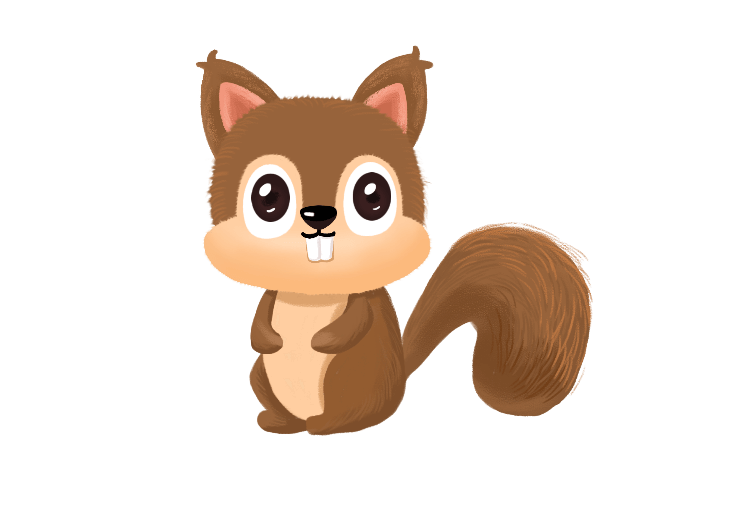 Insert the Subtitle of Your Presentation
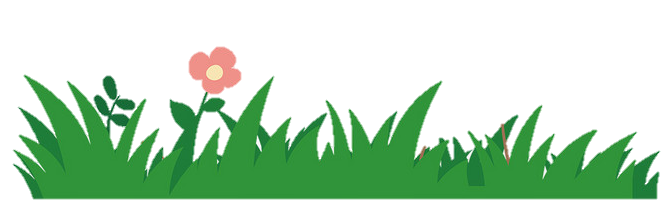 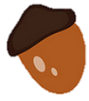 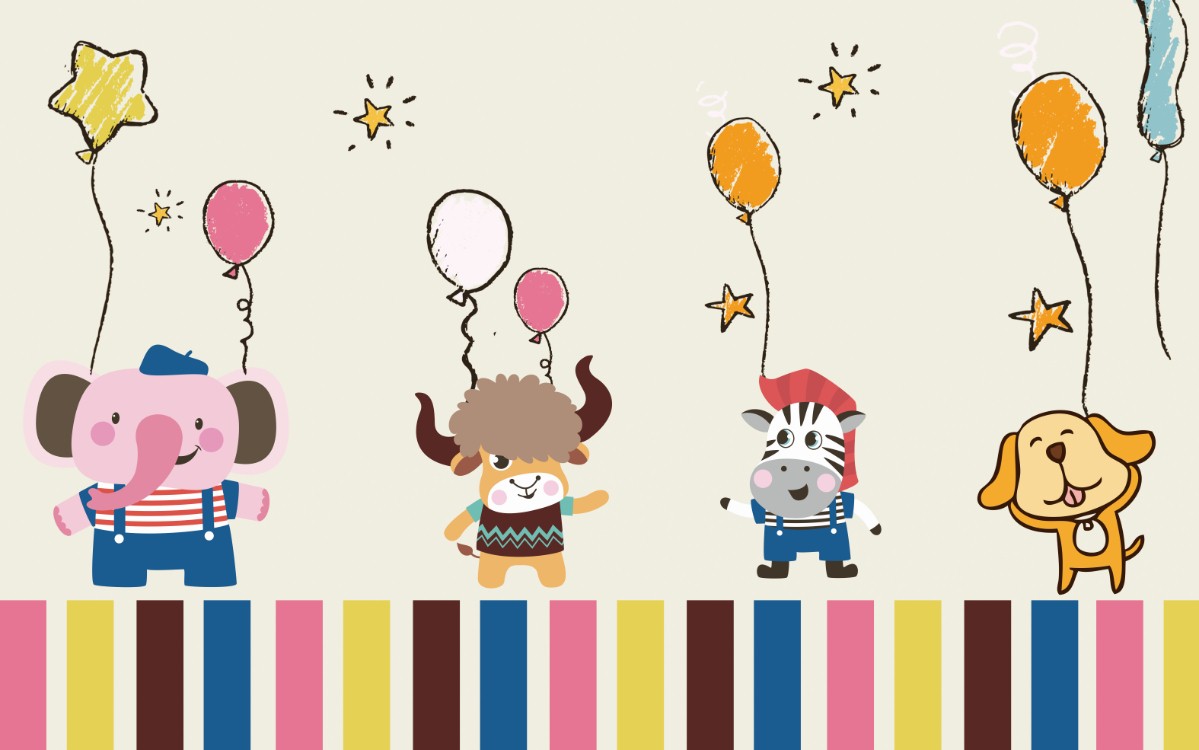 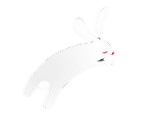 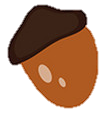 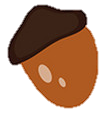 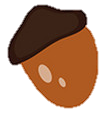 CONTENTS
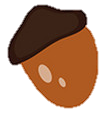 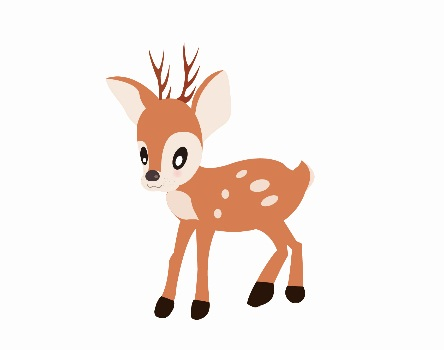 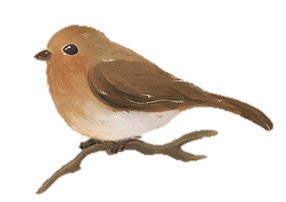 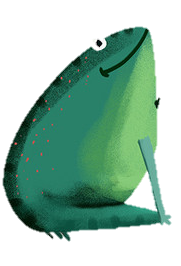 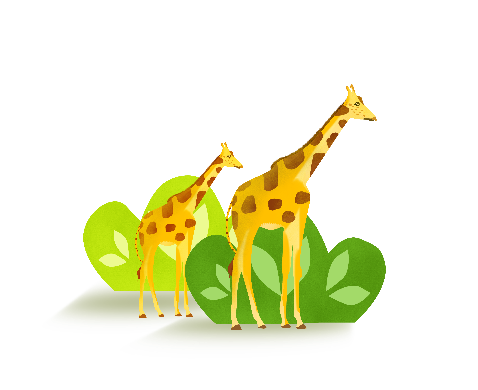 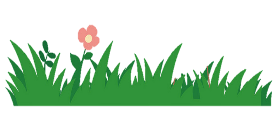 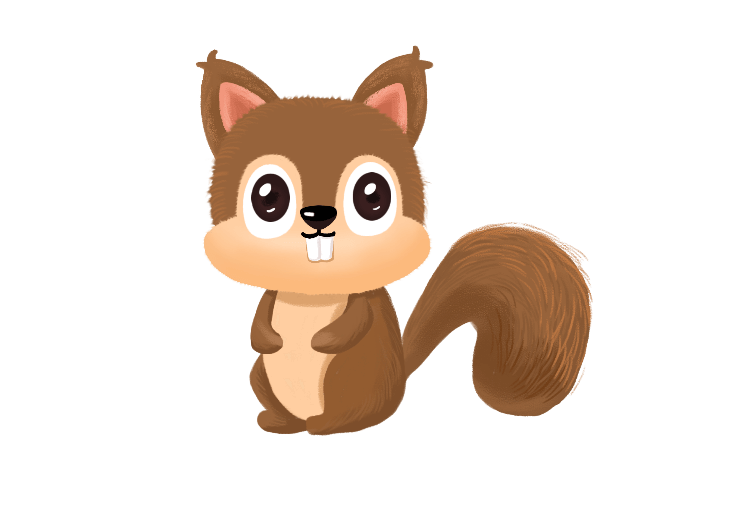 Part 2
Part 3
Part 4
Part 1
Enter what you want
Enter what you want
Enter what you want
Enter what you want
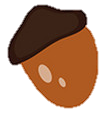 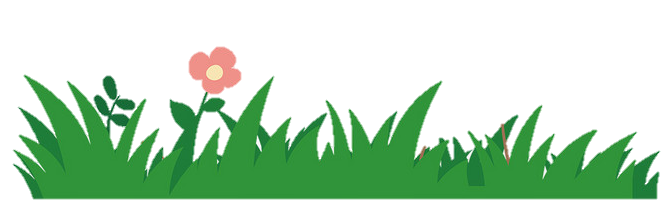 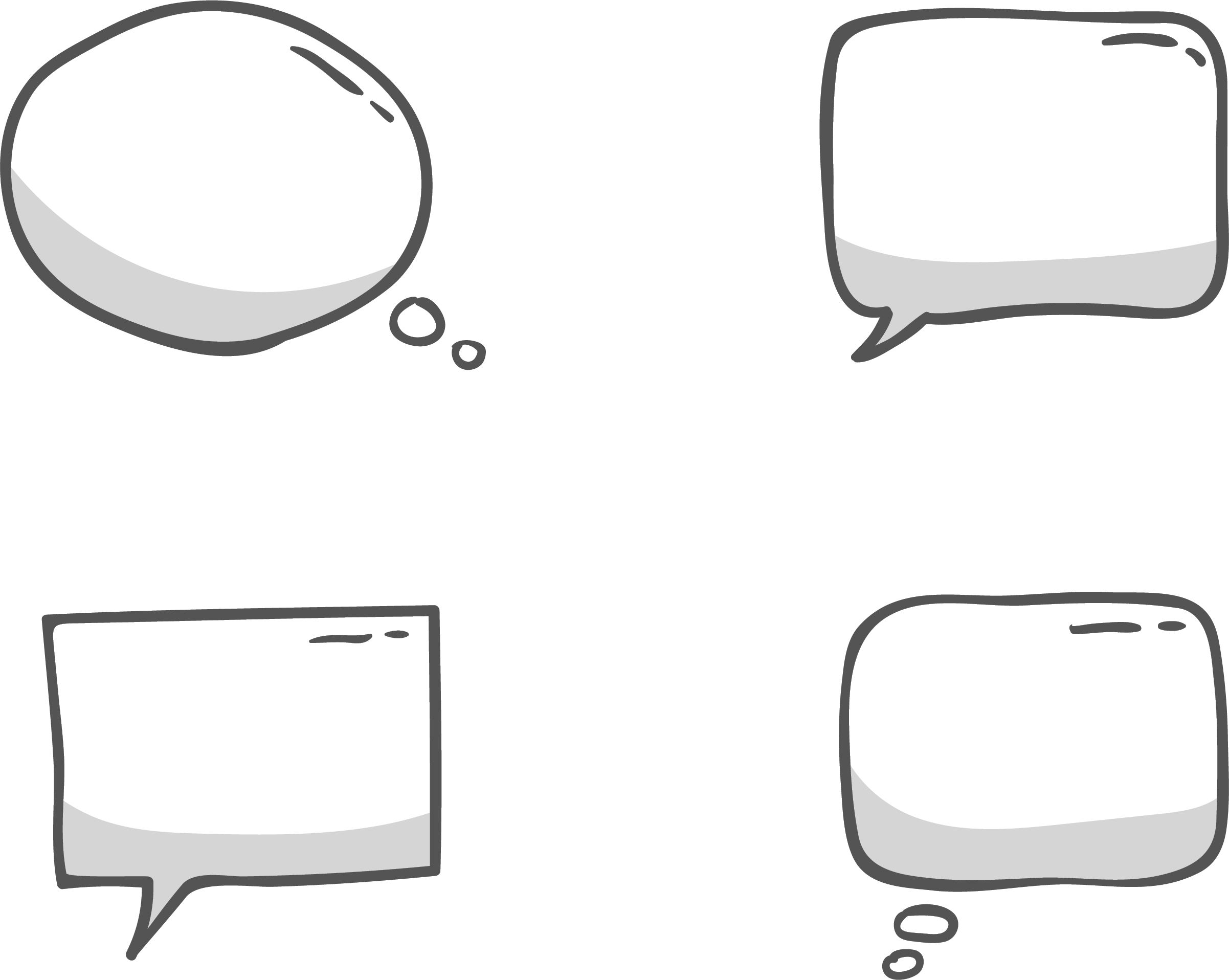 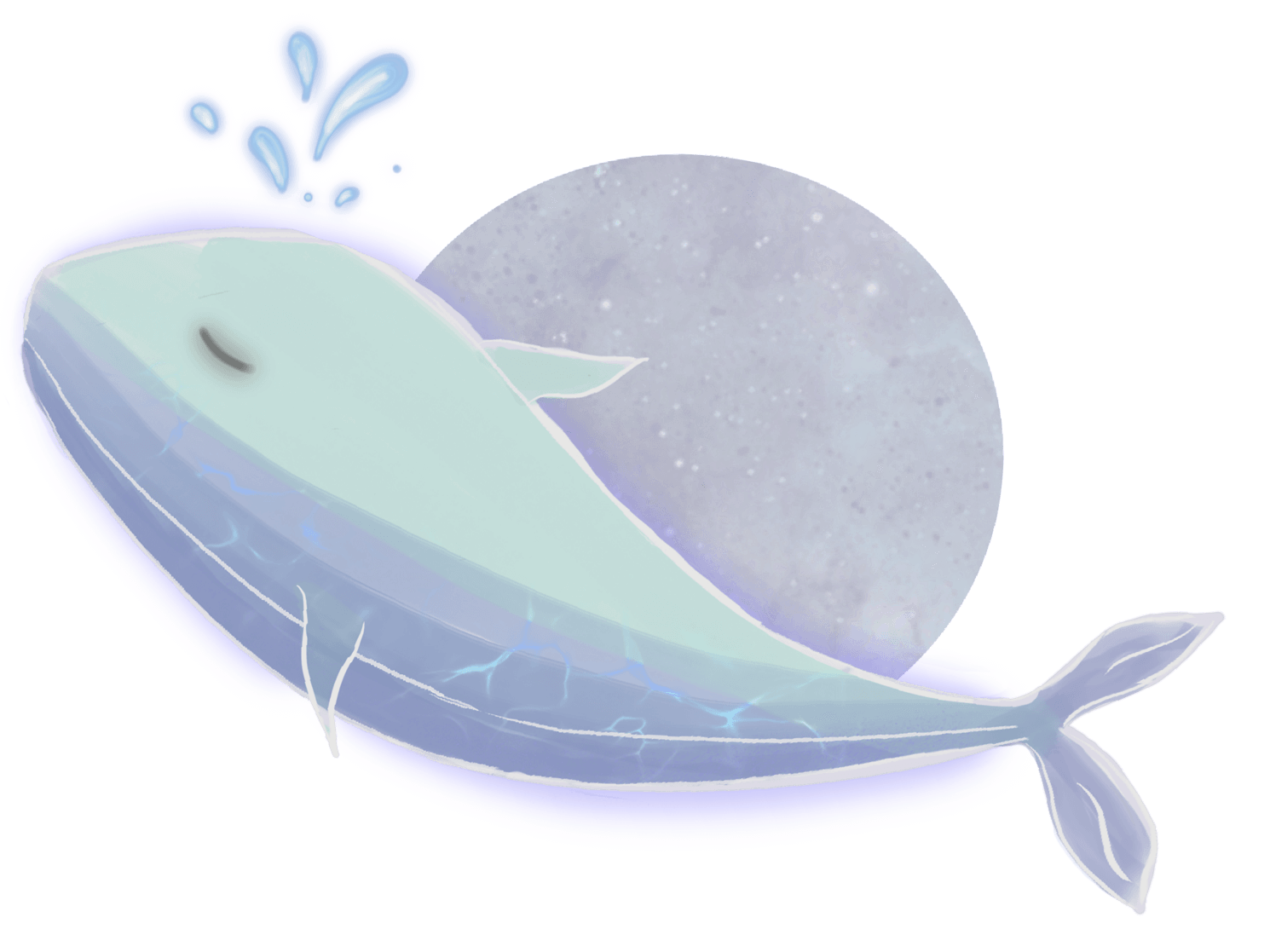 PART 1
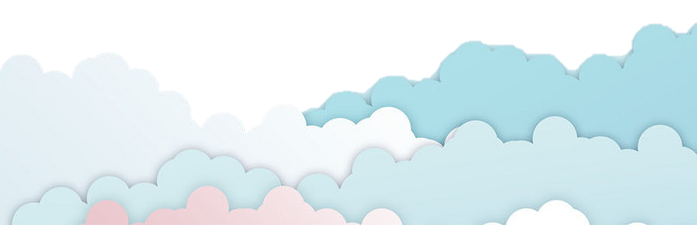 Enter the title
Enter what you need To enter What you need to enter What you need to enter What you need to enter What you need to enter What you need to enter What you need to enter What you need to enter what you need to enter what you need to enter what you need to enter what you need to enter
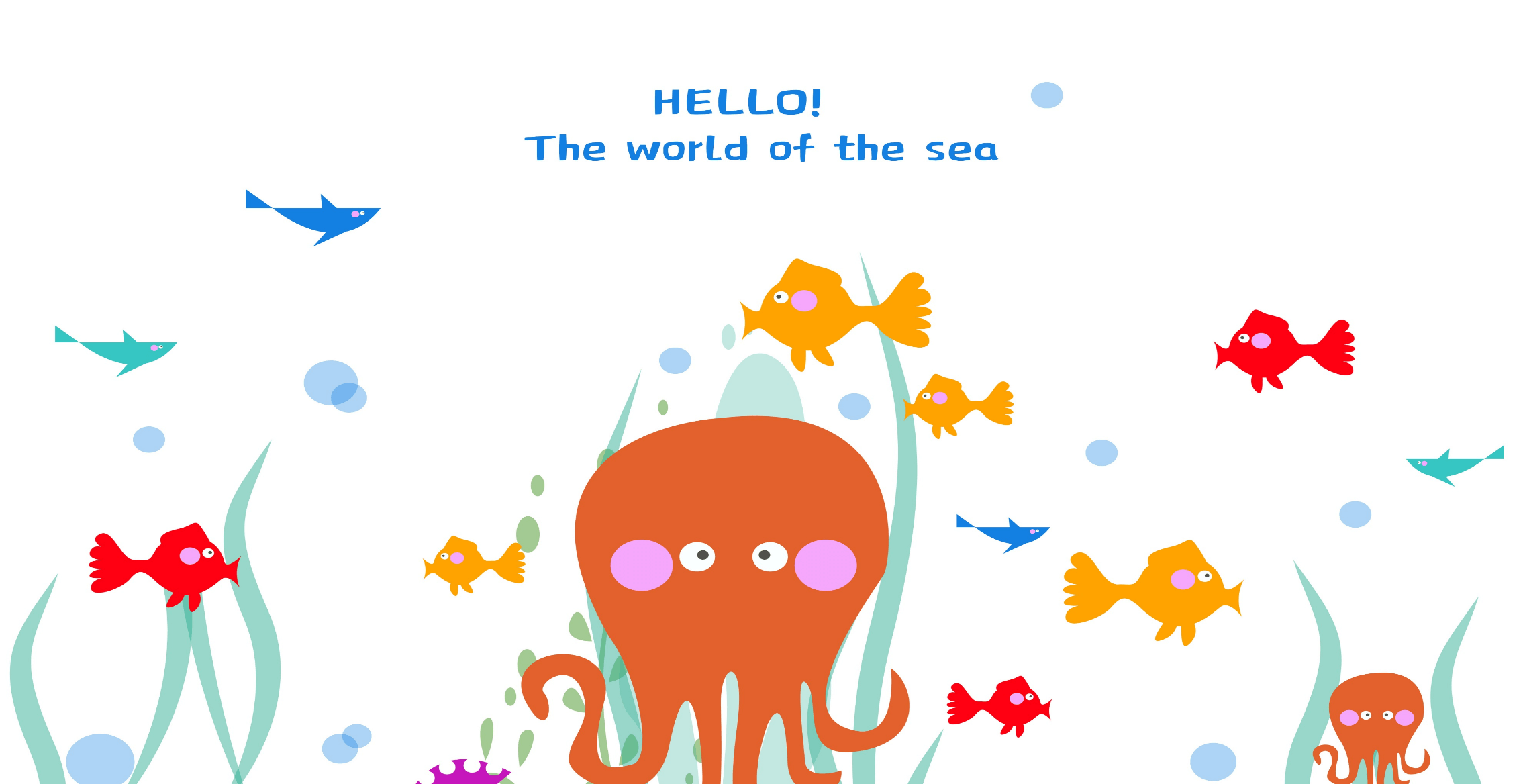 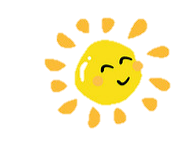 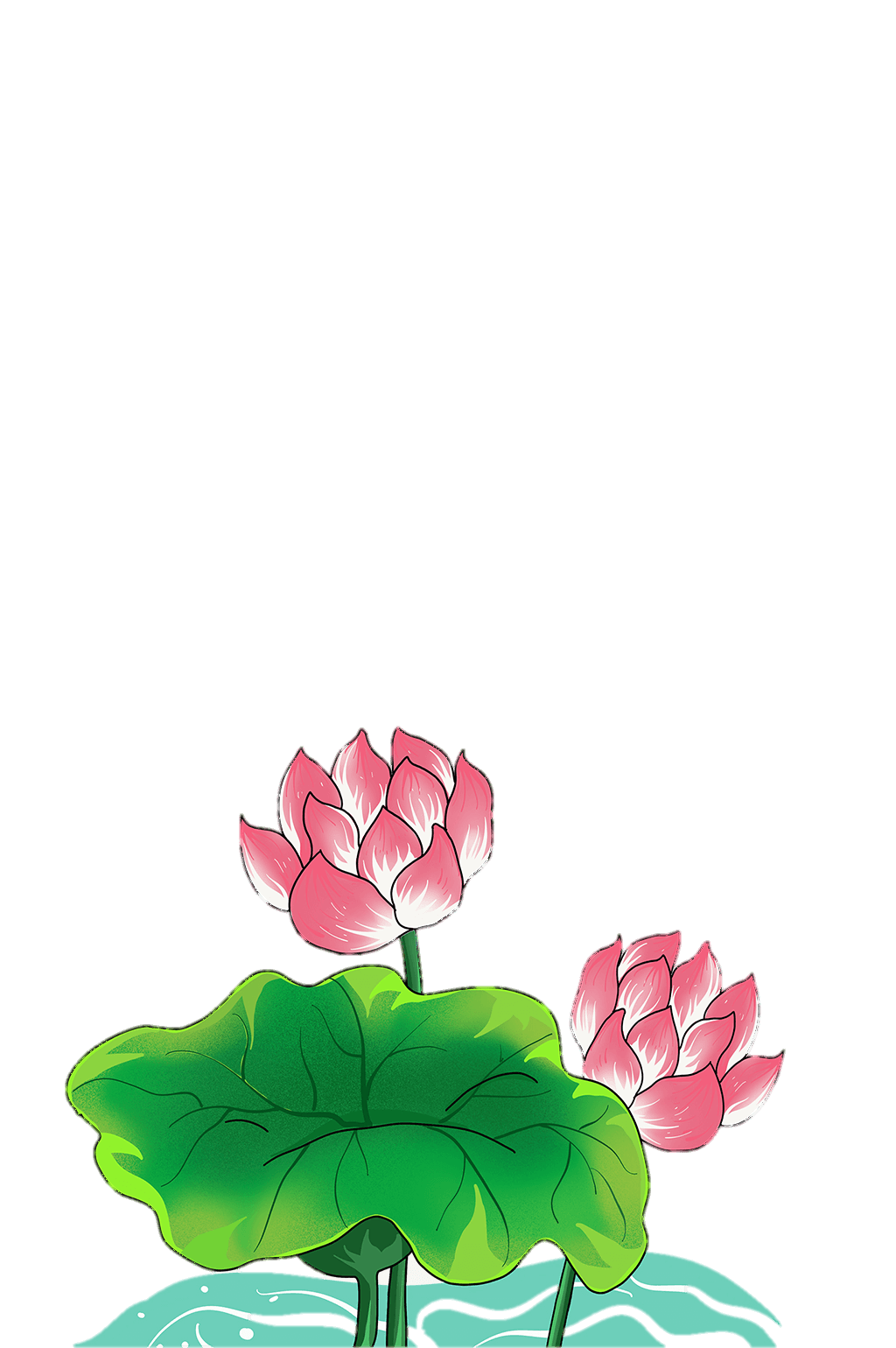 Enter the title
Enter the title
Enter what you need, enter what you need, enter what you need
Enter what you need, enter what you need, enter what you need
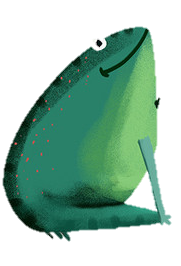 Enter what you need to enter what you need to enter what you need to enter what you need to enter what you need to enter what you need to enter what you need to enter what you need to enter what you need to enter what you need to enter what you need to enter what you need to enter what you need to enter what you need to enter what you need to enter content
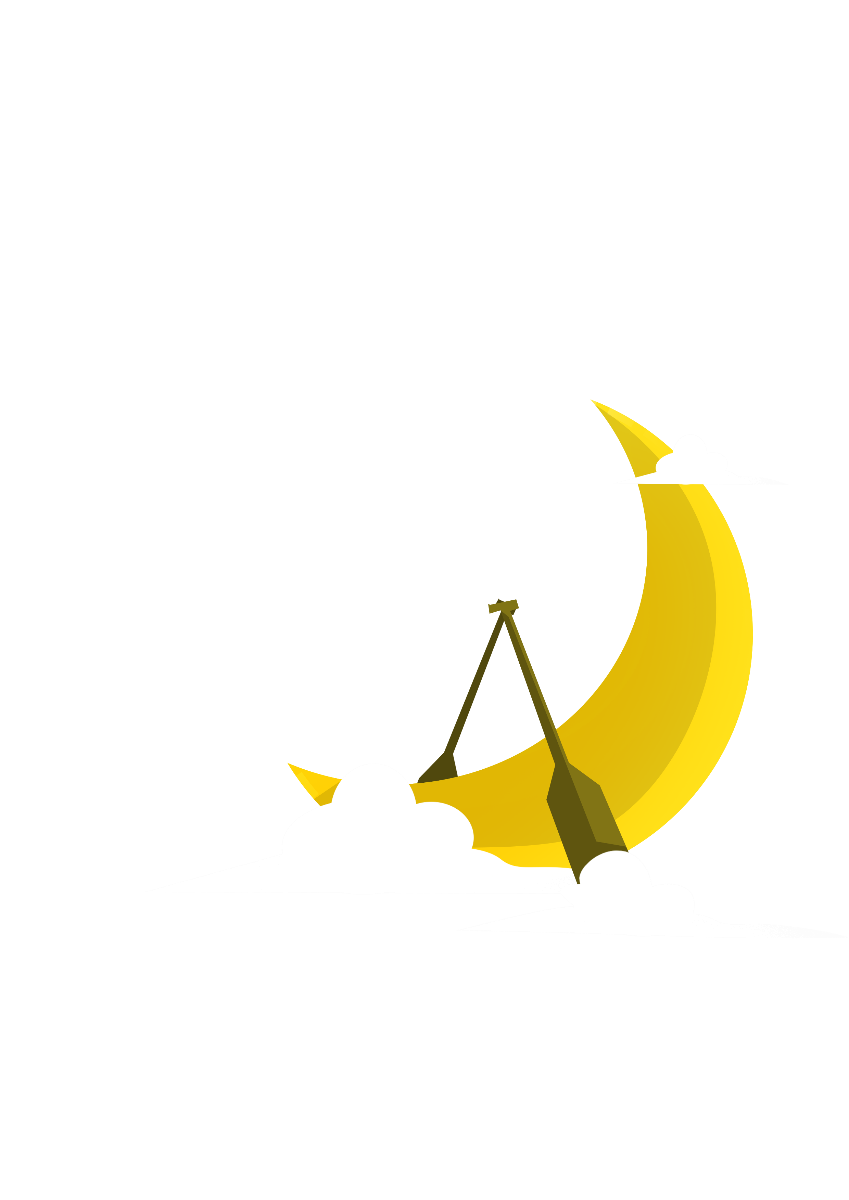 Enter the title
Enter the title
Enter the title
Enter what you need, enter what you need, enter what you need
Enter what you need, enter what you need, enter what you need
Enter what you need, enter what you need, enter what you need
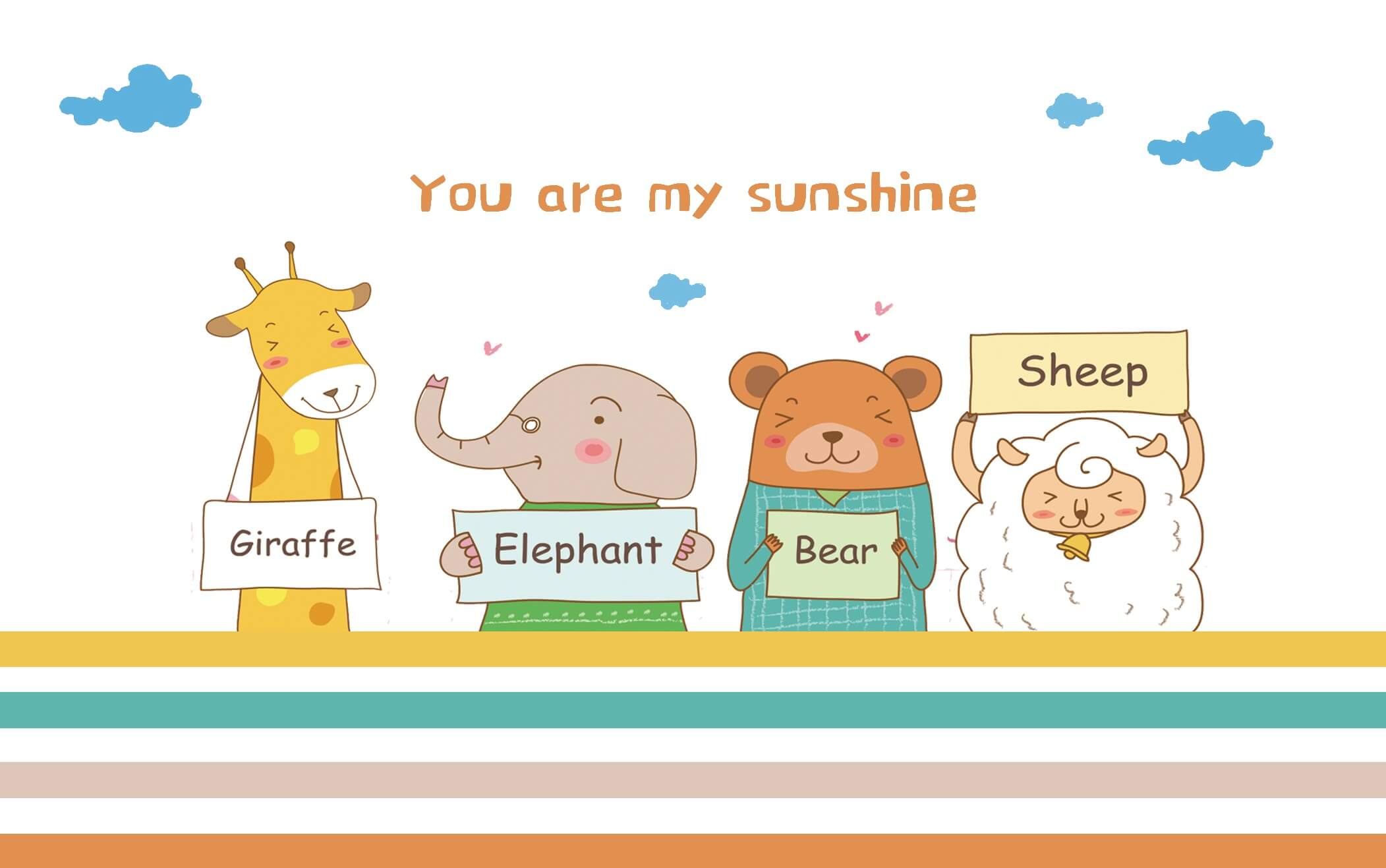 Enter the title
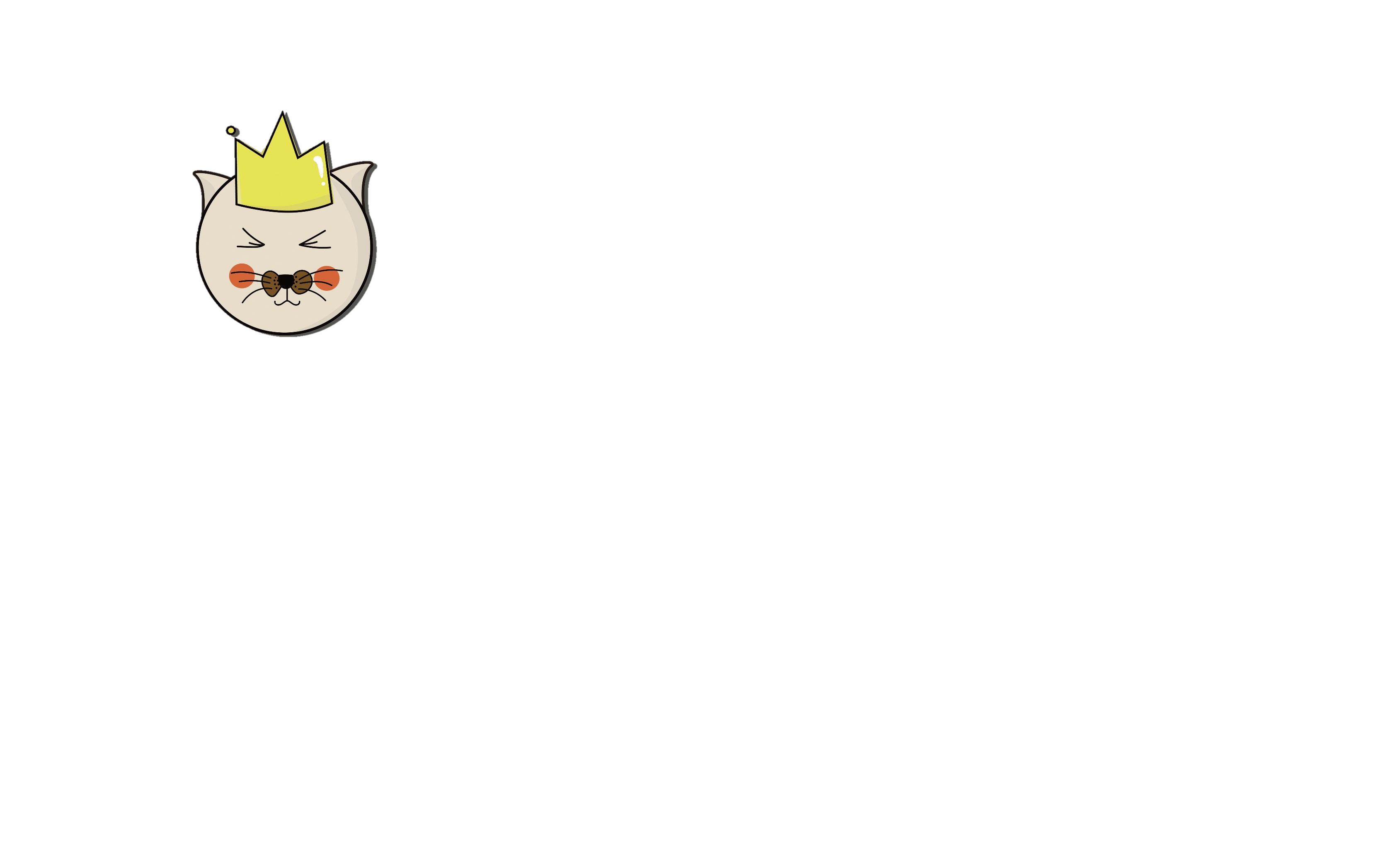 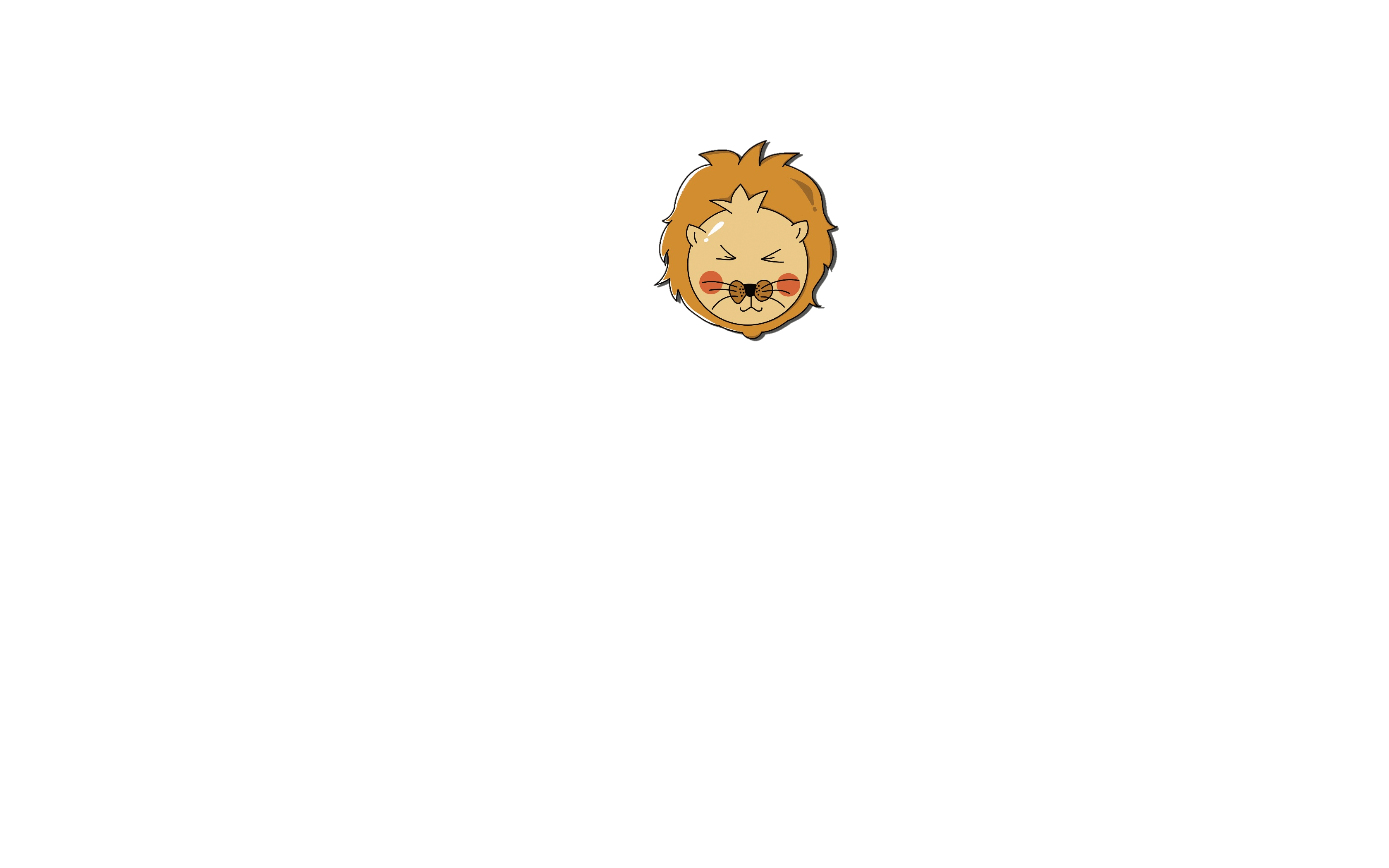 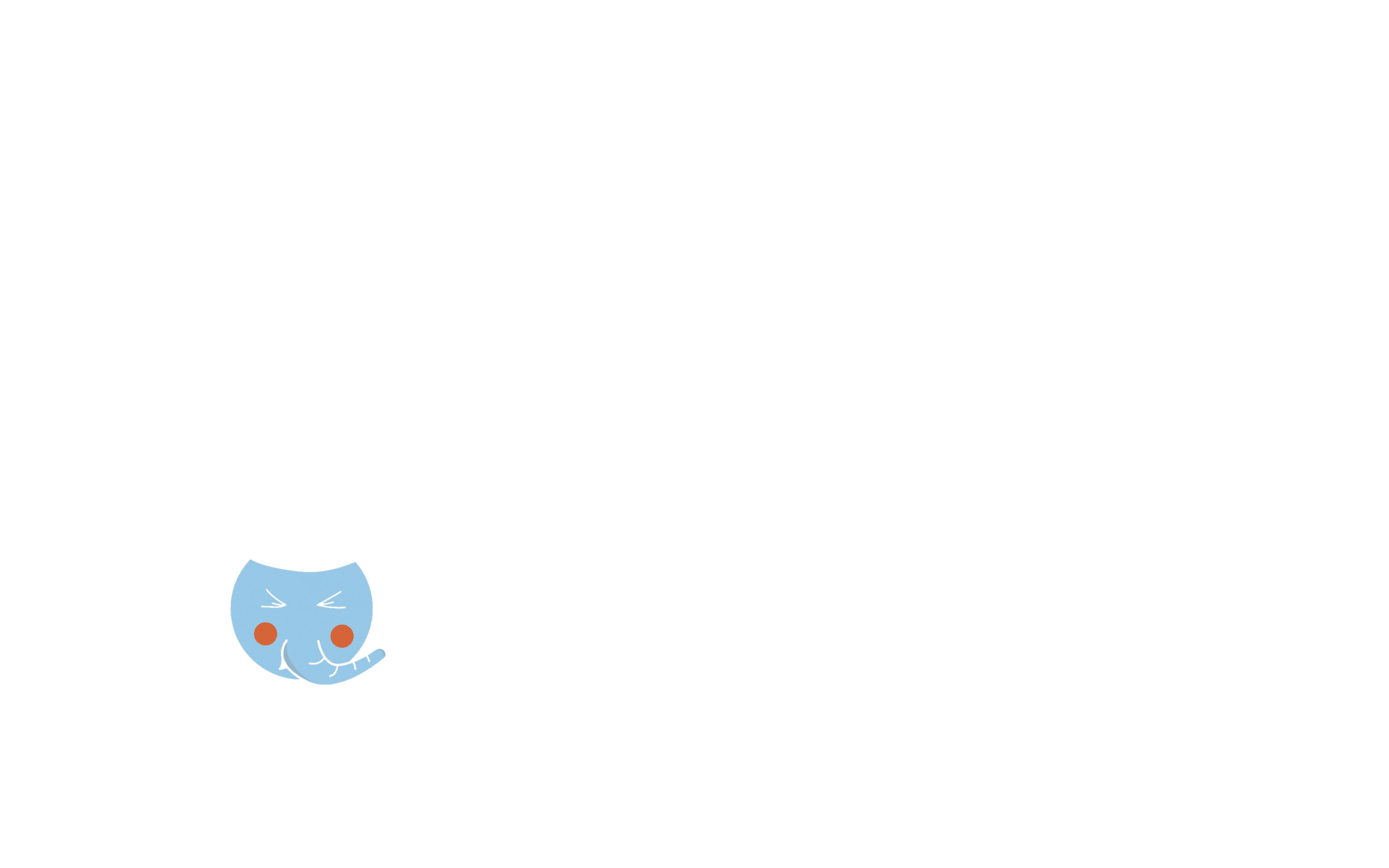 Enter what you need To enter what you want
Enter what you need To enter what you want
Enter what you need To enter what you want
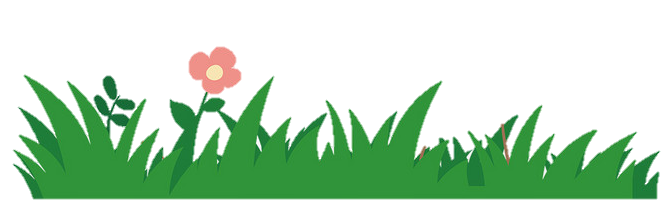 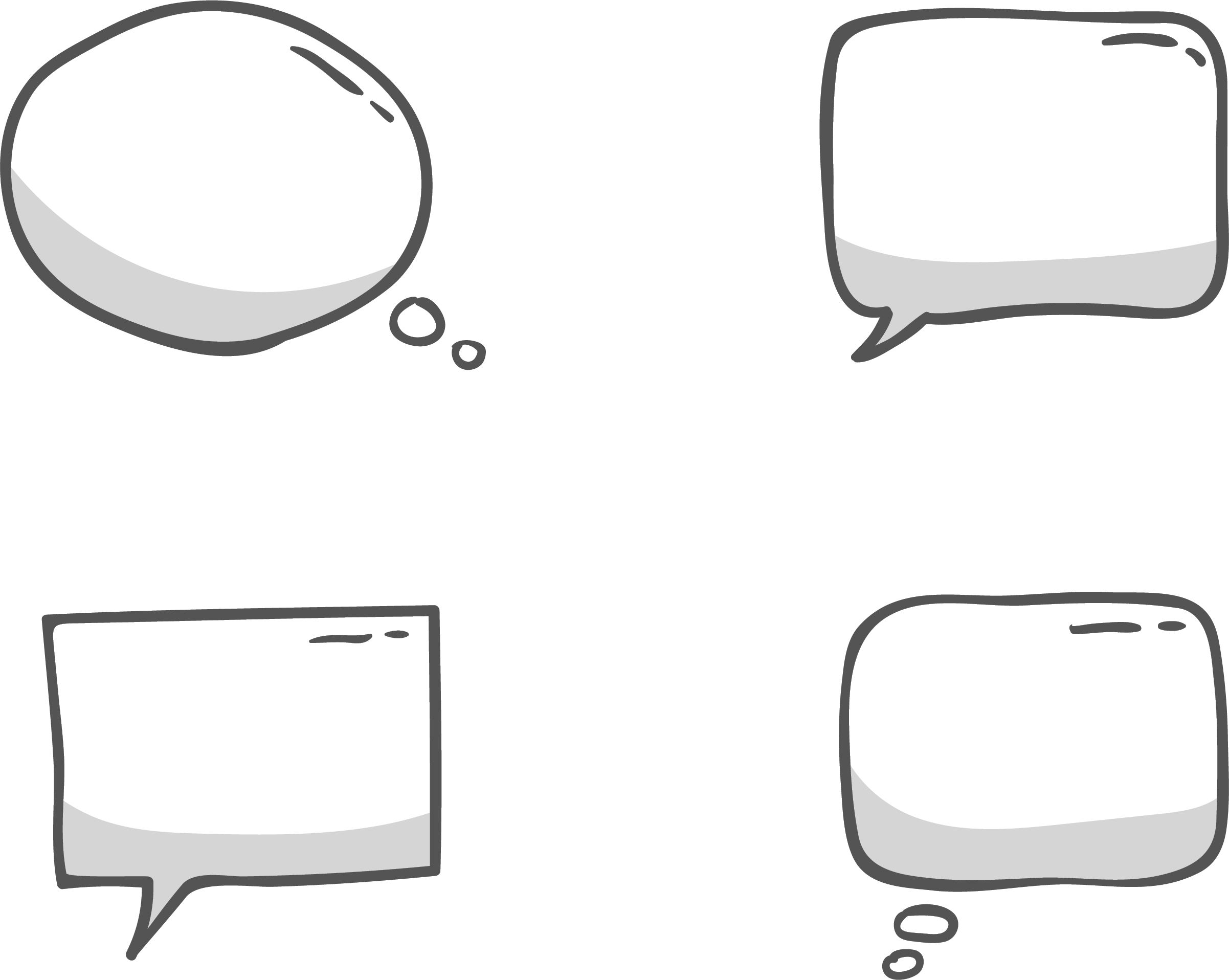 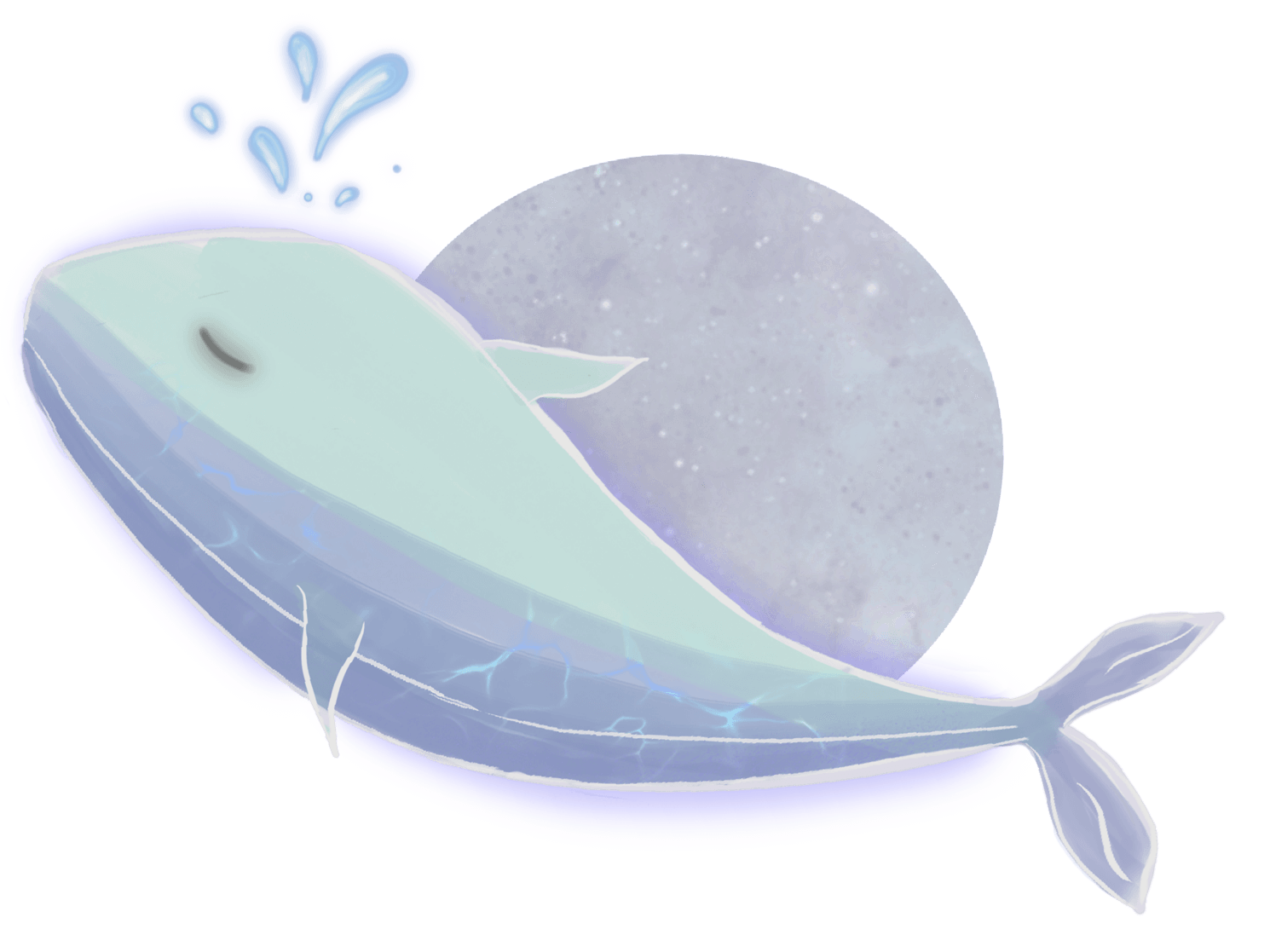 PART 2
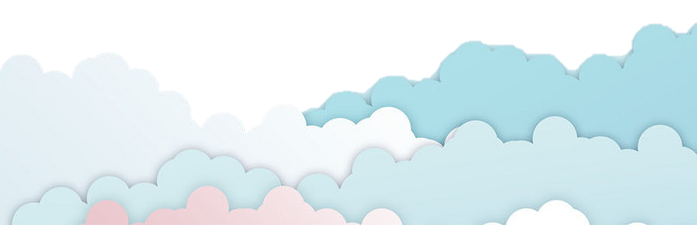 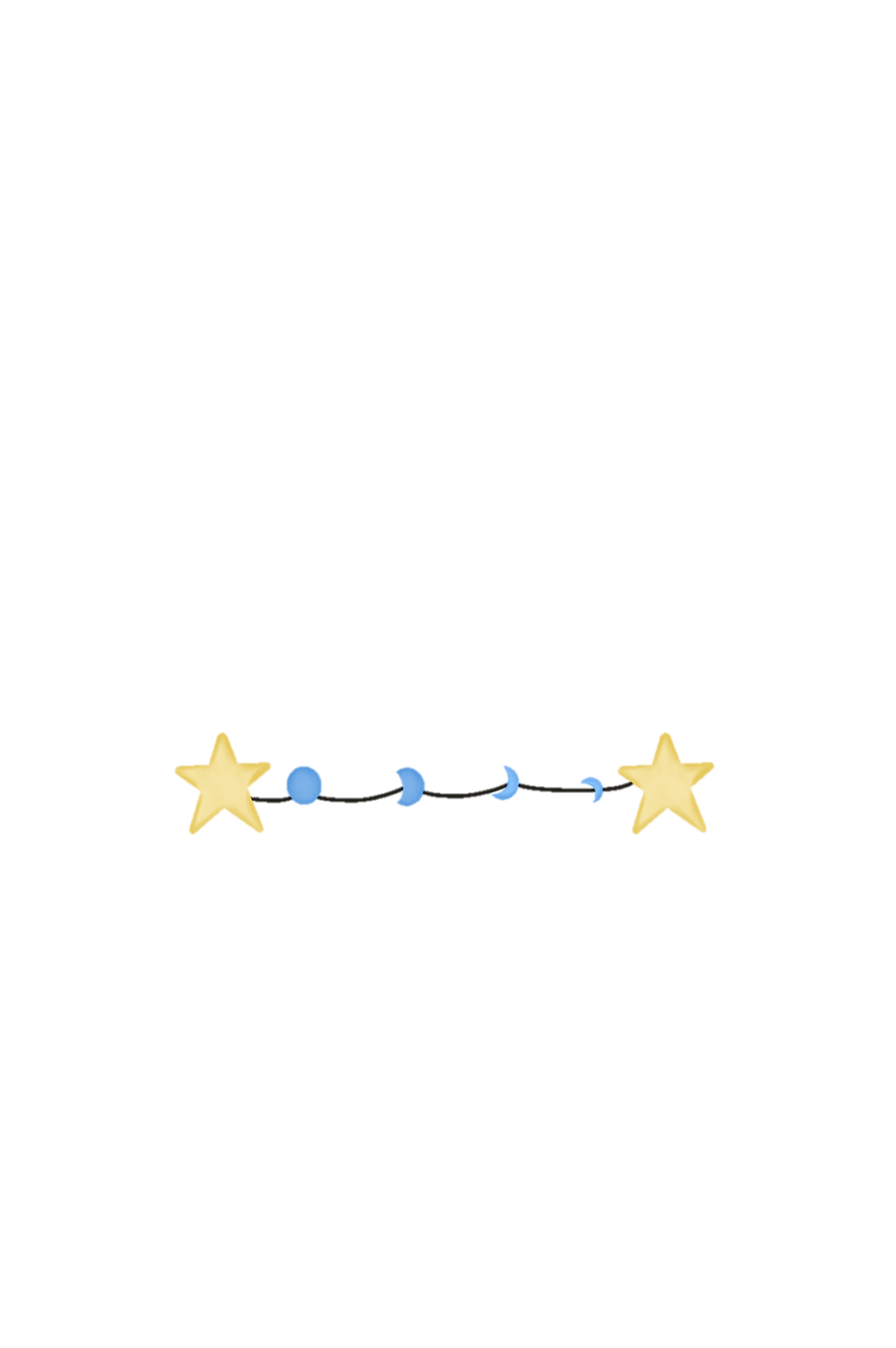 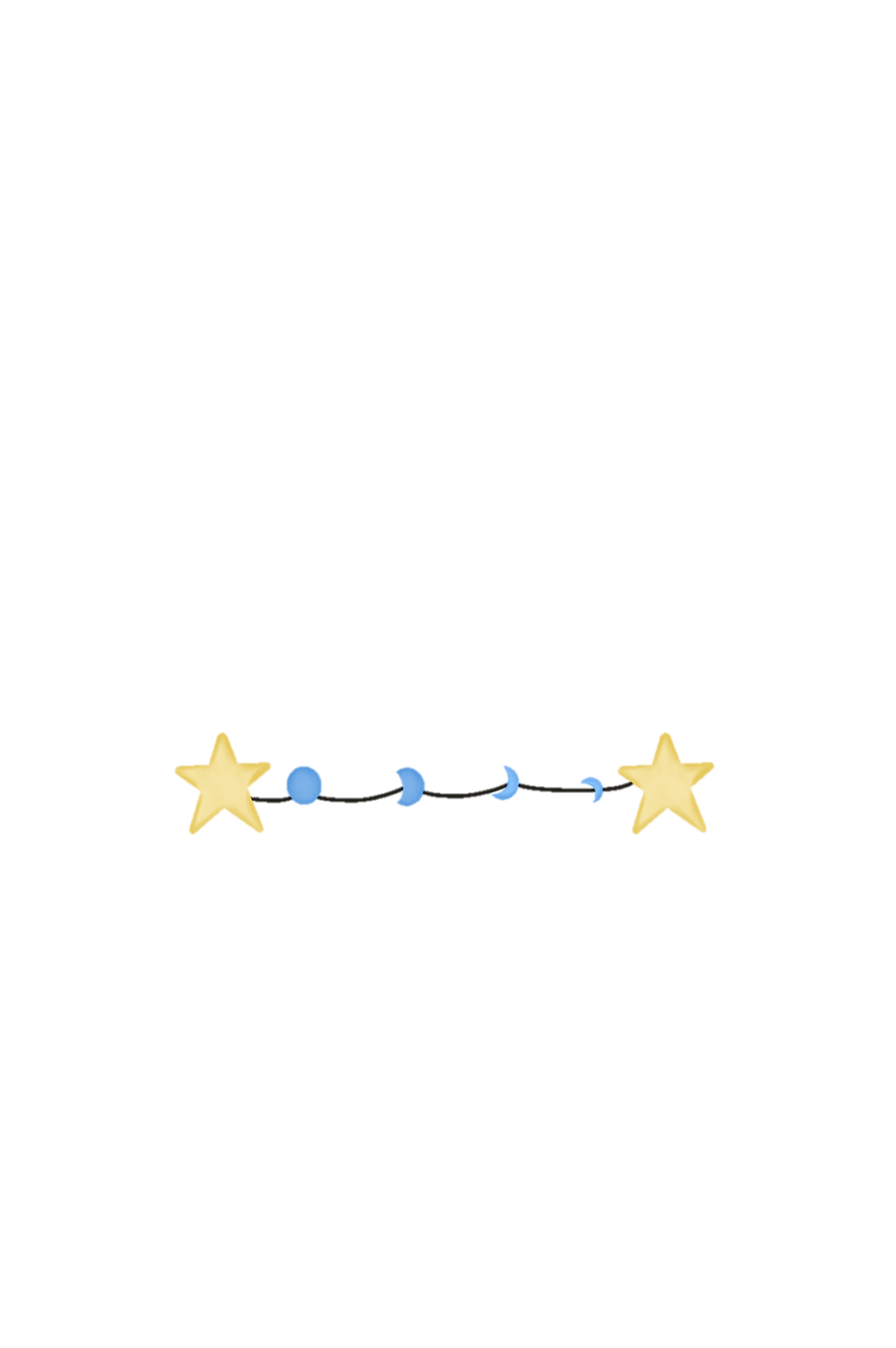 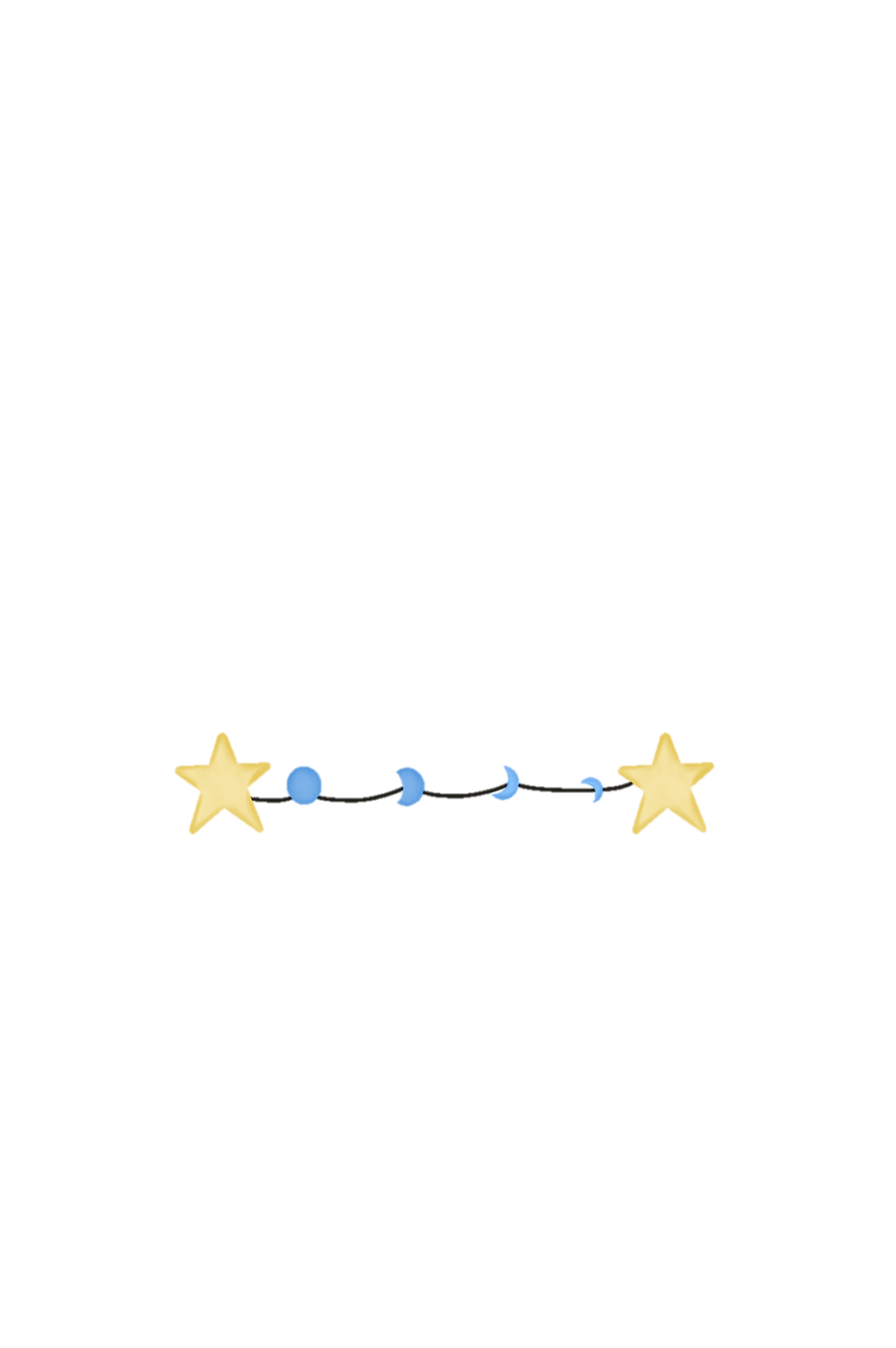 Enter the title
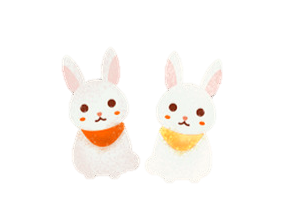 Input required content input content input needs content input needs content input needs content input input needs content input needs content input needs content input needs content input needs input content input needs content input needs content input needs input content input needs content input needs content input needs content input needs
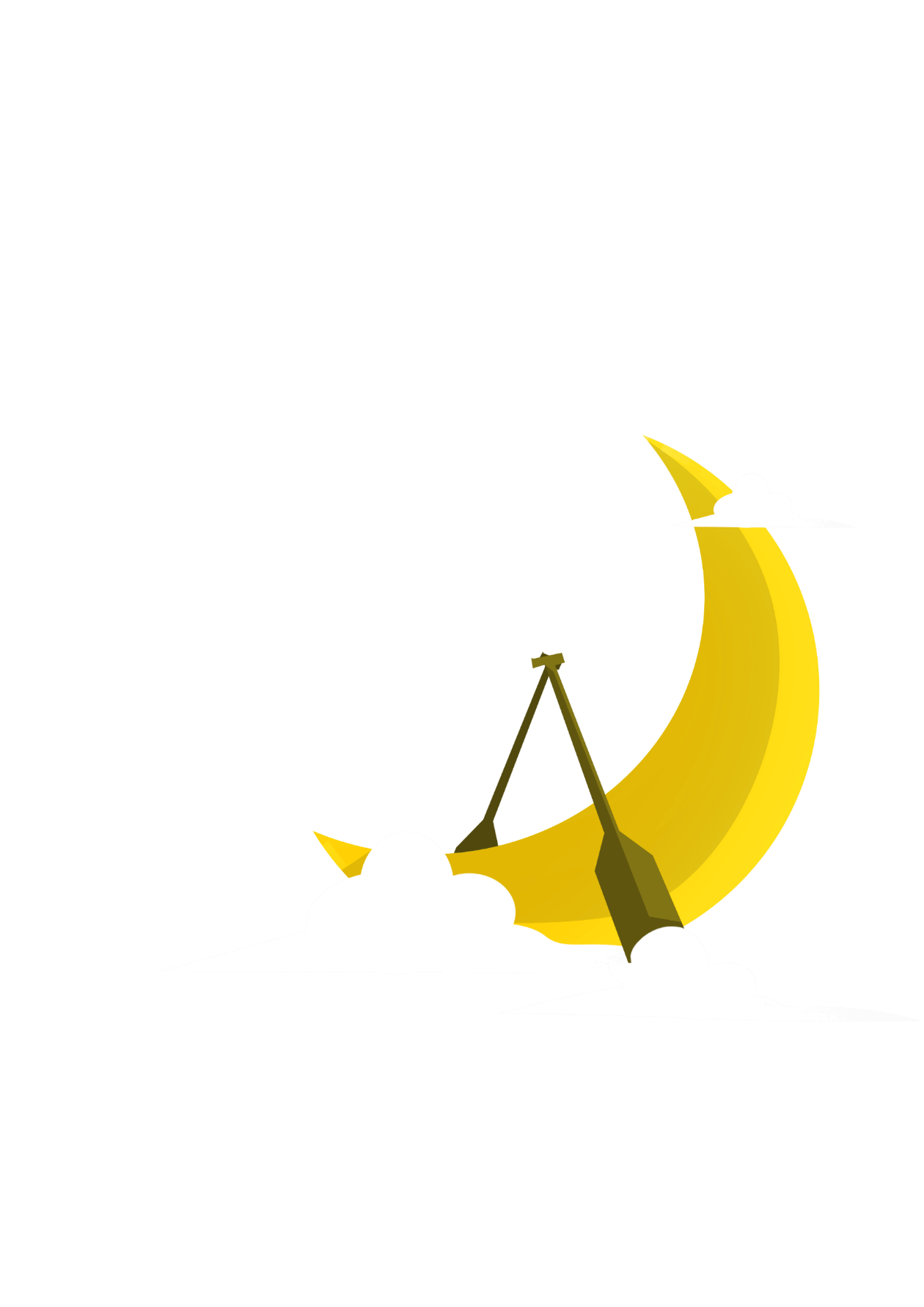 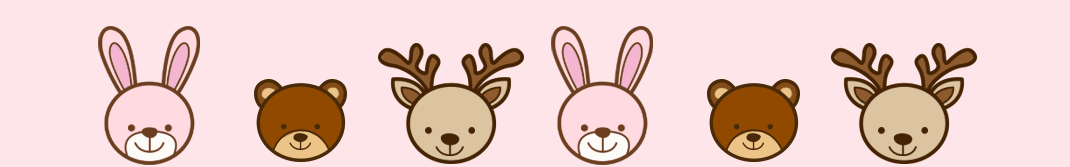 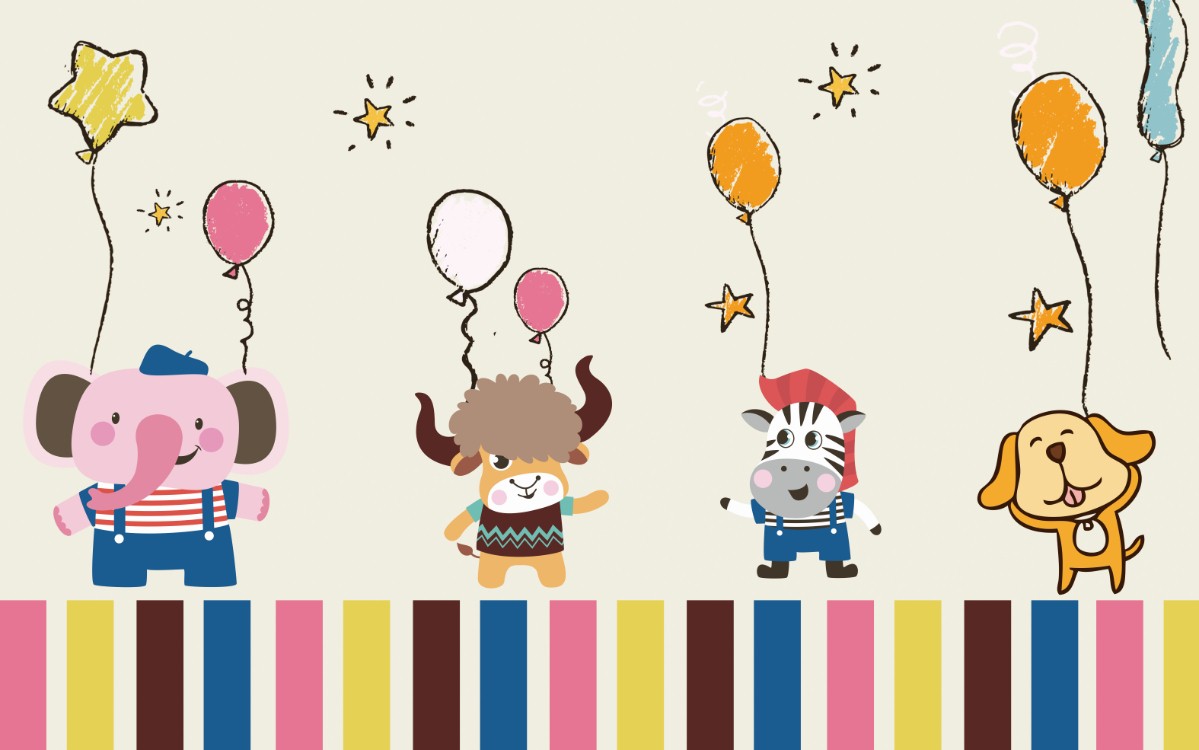 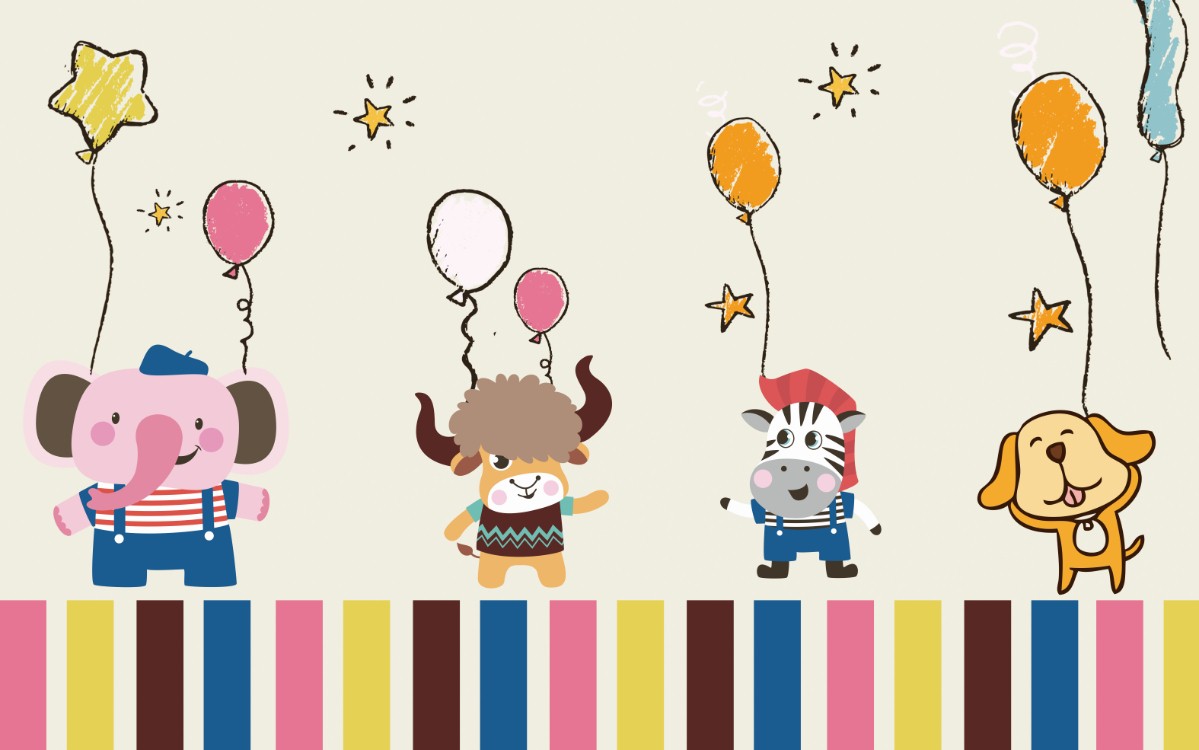 Enter the content required content input needs content input needs content input needs content input needs content input needs content input needs content input needs content input needs content input needs content input needs content input needs content input needs content input needs content input needs content input needs input needs content input needs content input needs content input needs content input needs content input needs content input needs
Enter the title
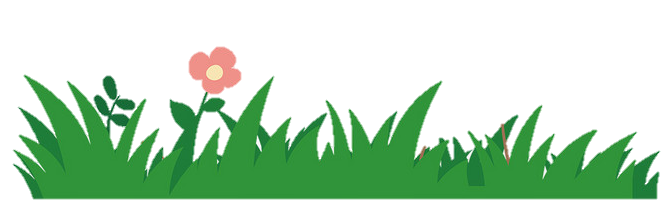 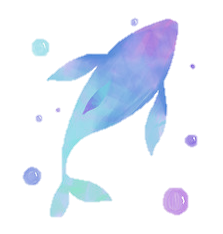 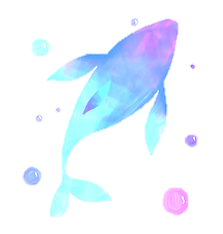 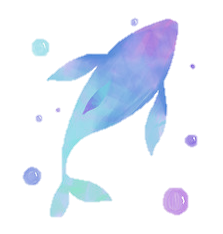 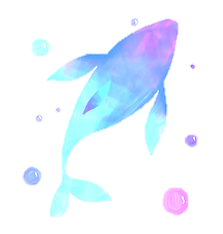 Enter the title
Enter the title
Enter the title
Enter the title
Enter what you need To enter what you want
Enter what you need To enter what you want
Enter what you need To enter what you want
Enter what you need To enter what you want
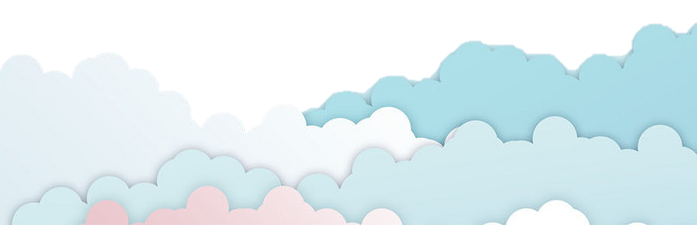 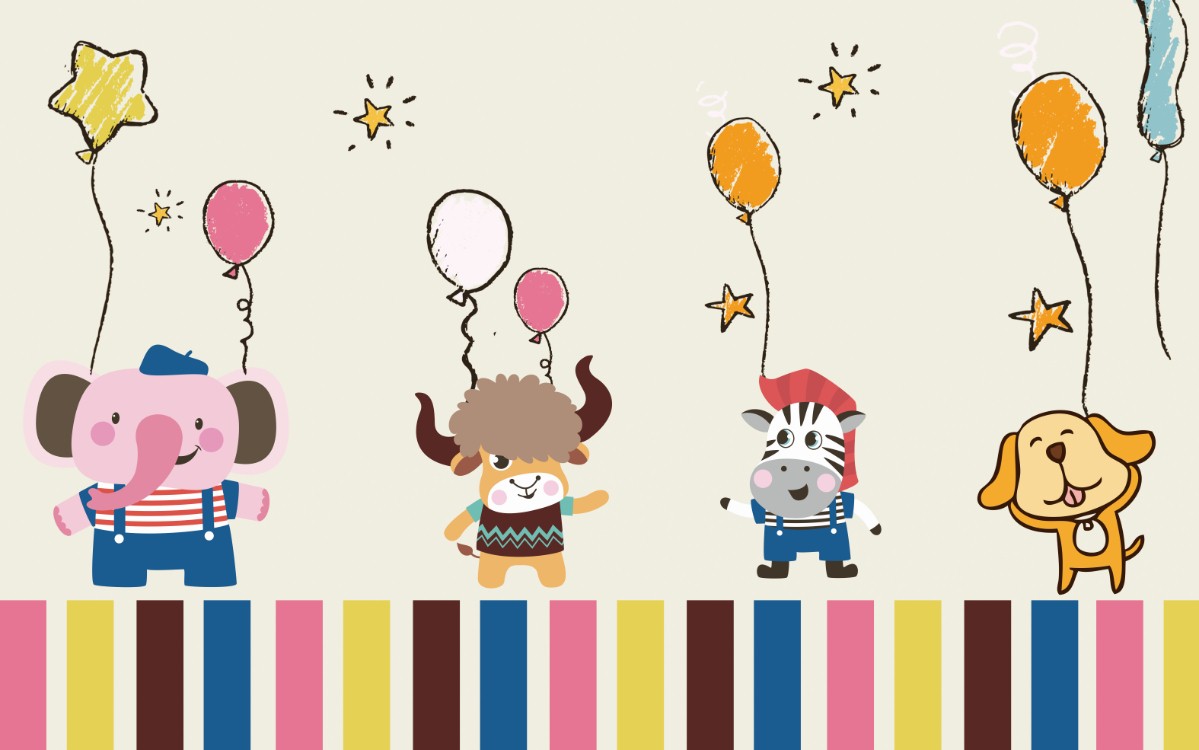 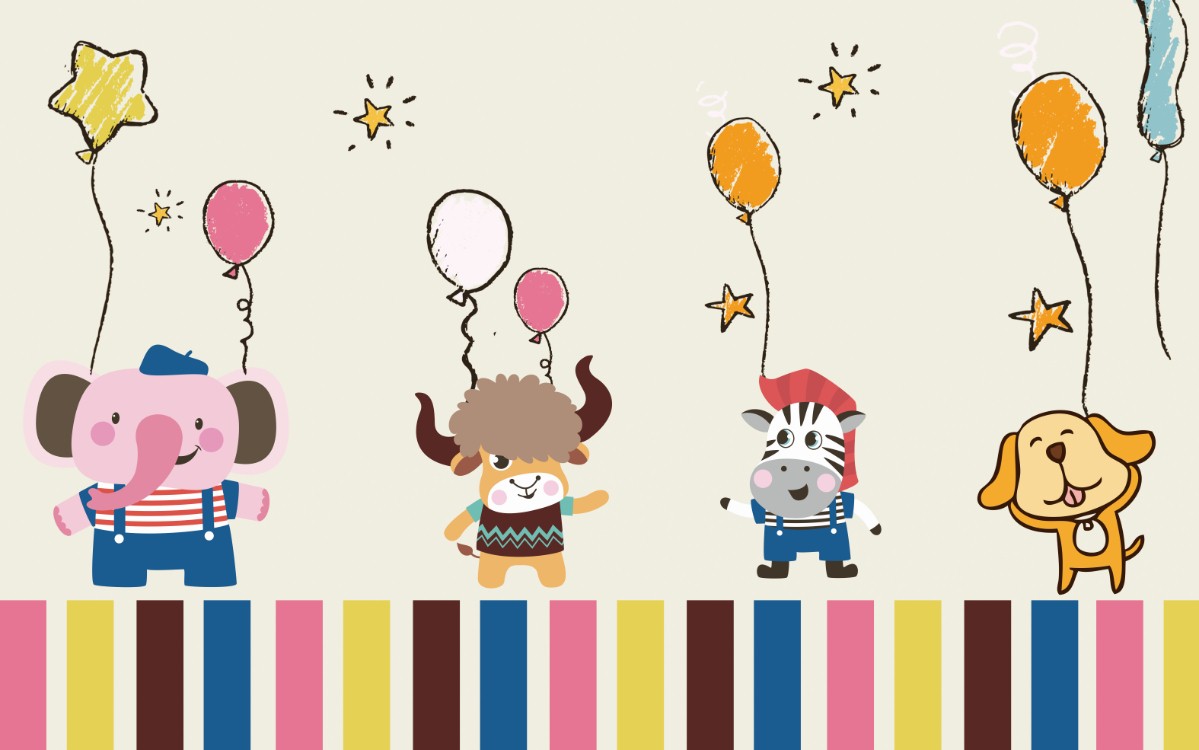 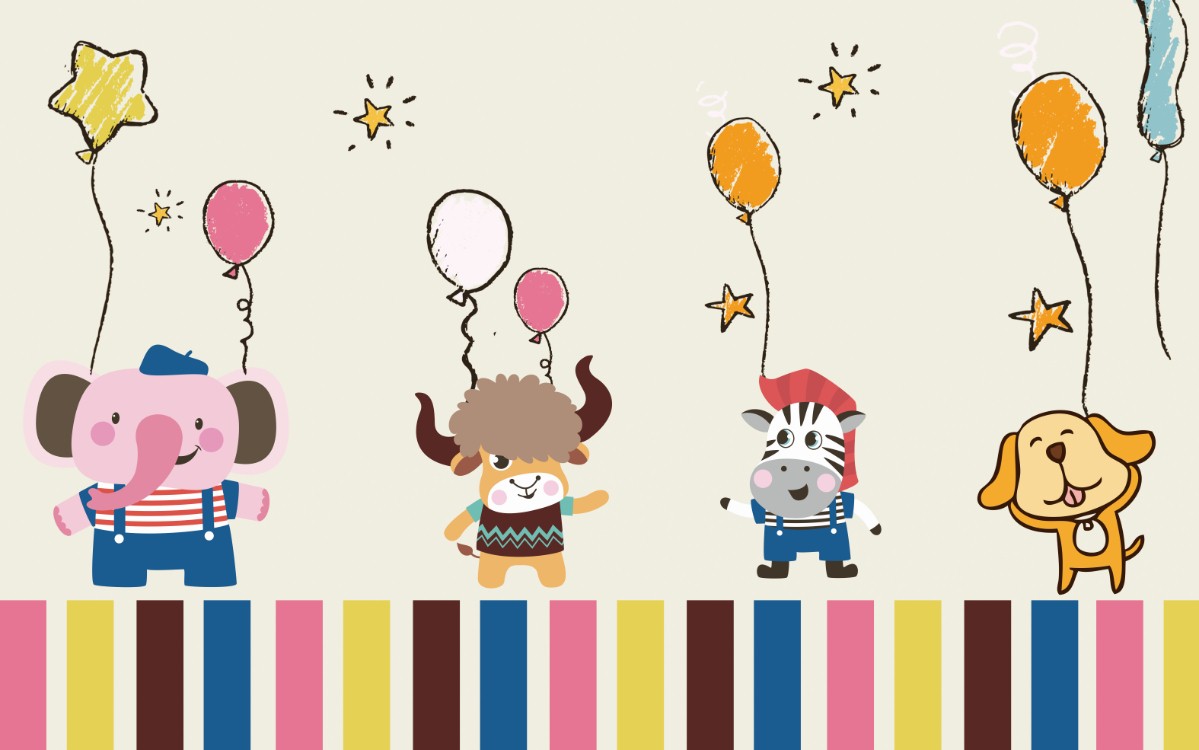 Enter the title
Enter what you need to enter what you need to enter what you need to enter what you need to enter what you need to enter what you need to enter what you need to enter what you need to enter what you need to enter what you need to enter what you need to enter what you need to enter what you need to enter what you need
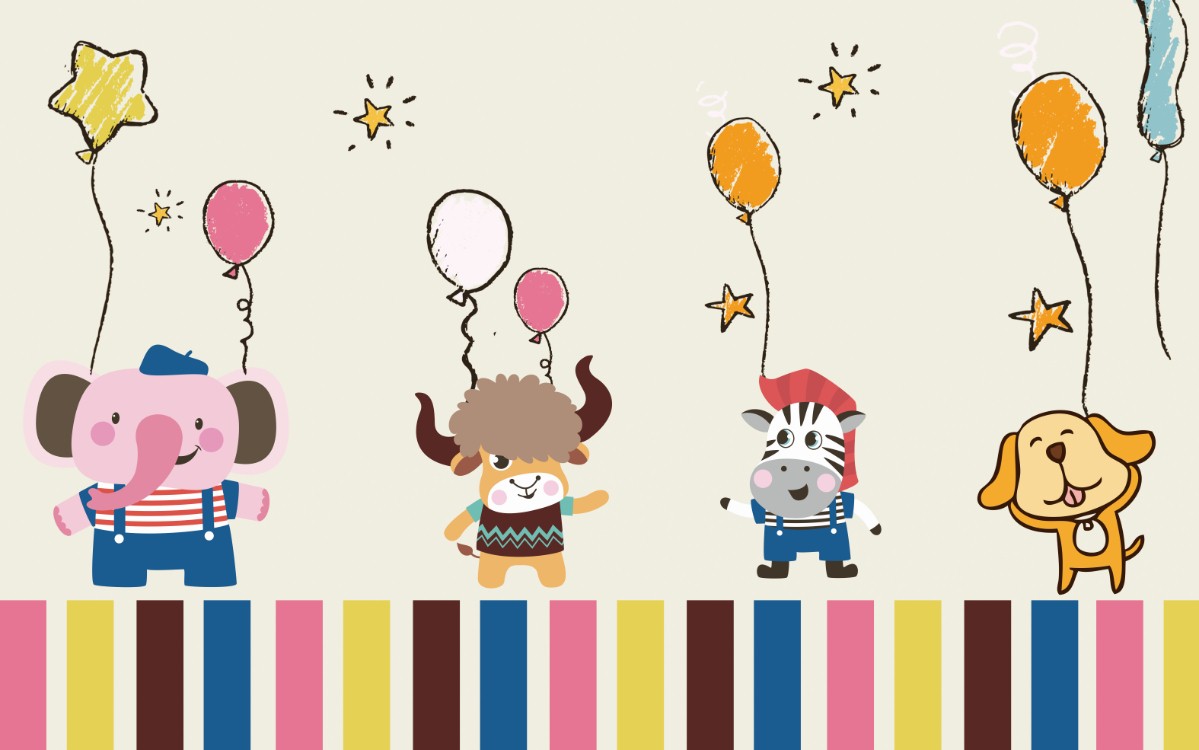 Enter the title
Enter the title
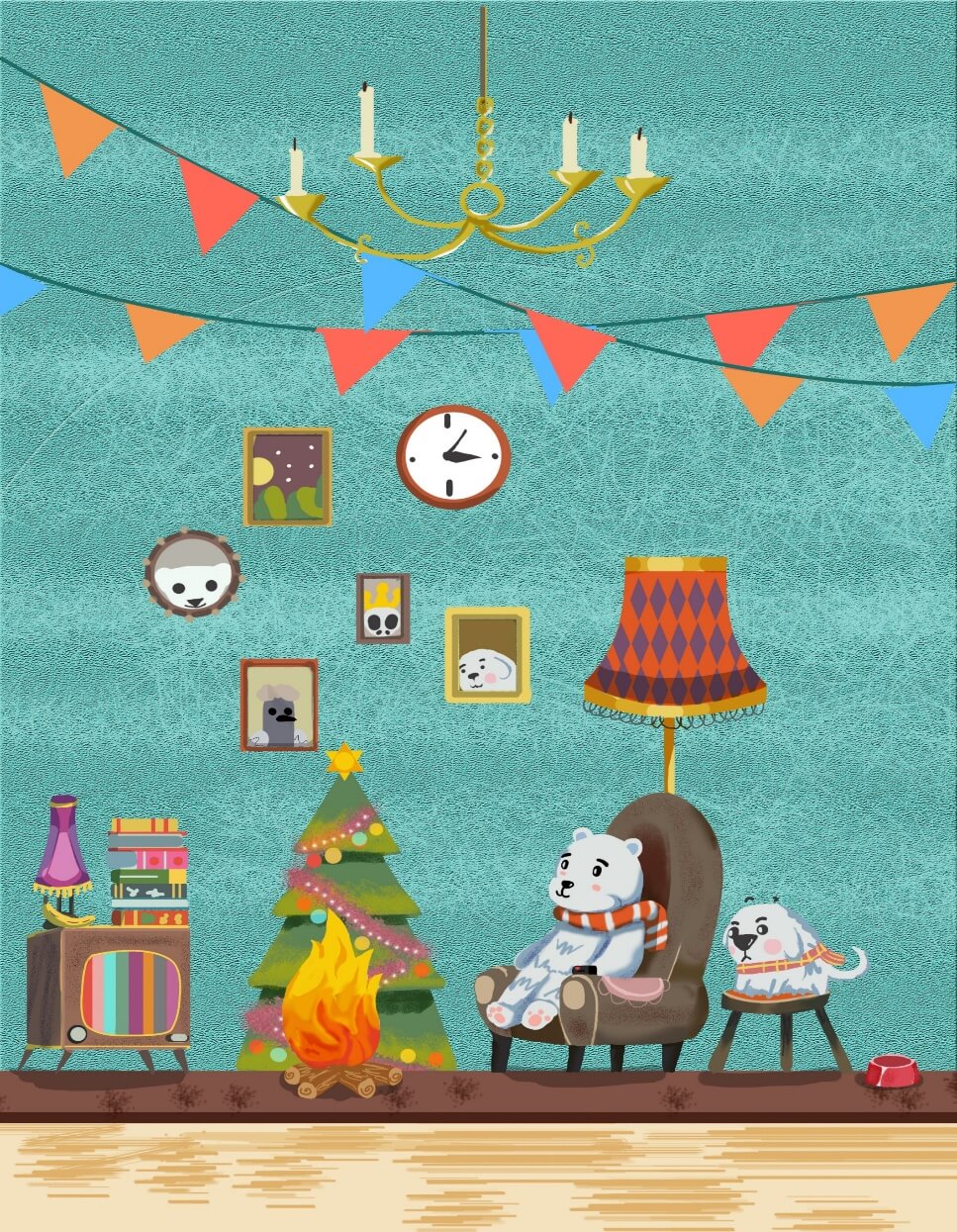 Enter what you need To enter What you need to enter What you need to enter What you need to enter What you need to enter What you need to enter What you need to enter what you need to enter
Enter what you need To enter What you need to enter What you need to enter What you need to enter What you need to enter What you need to enter What you need to enter what you need to enter
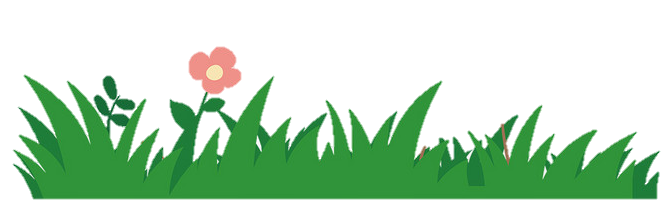 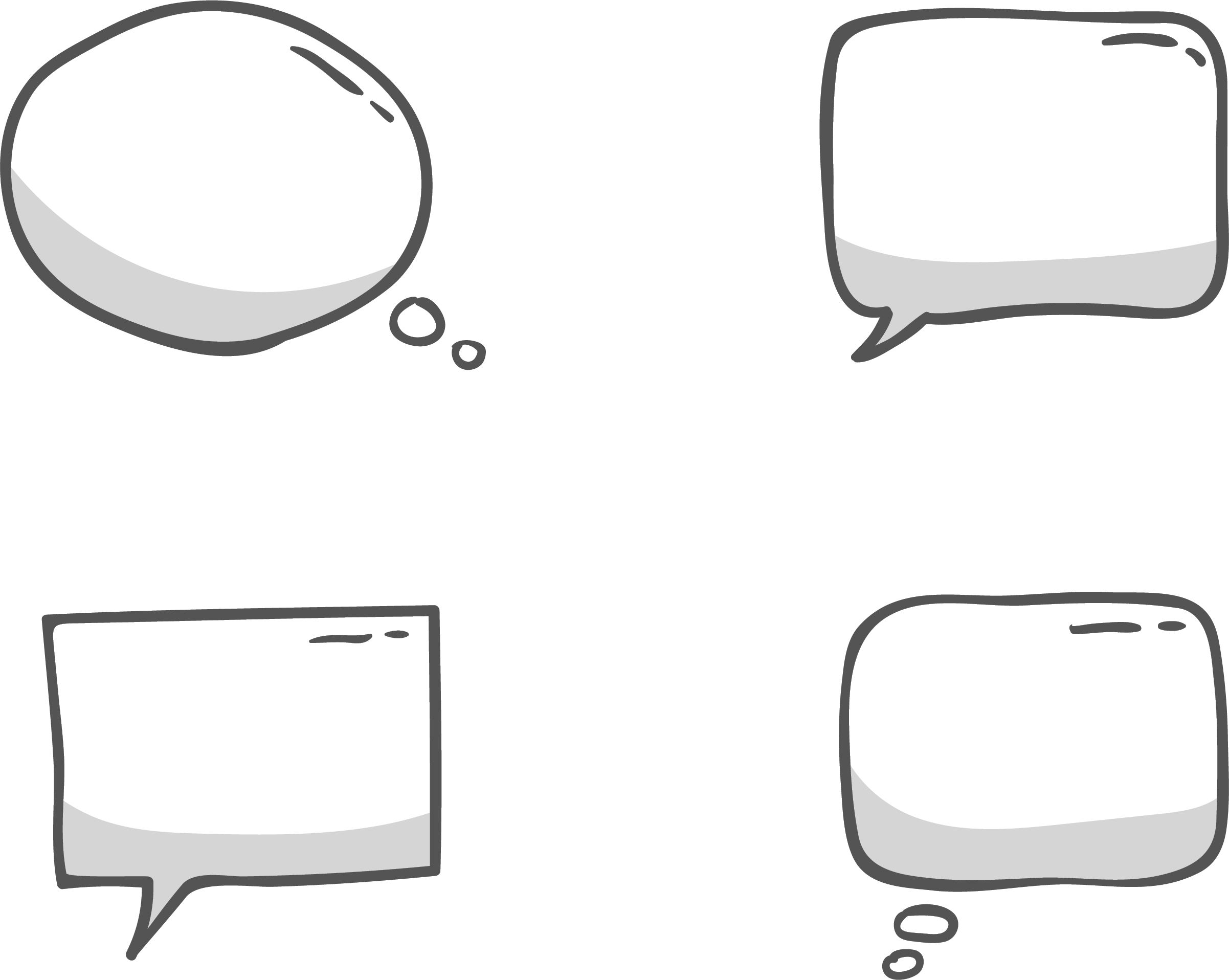 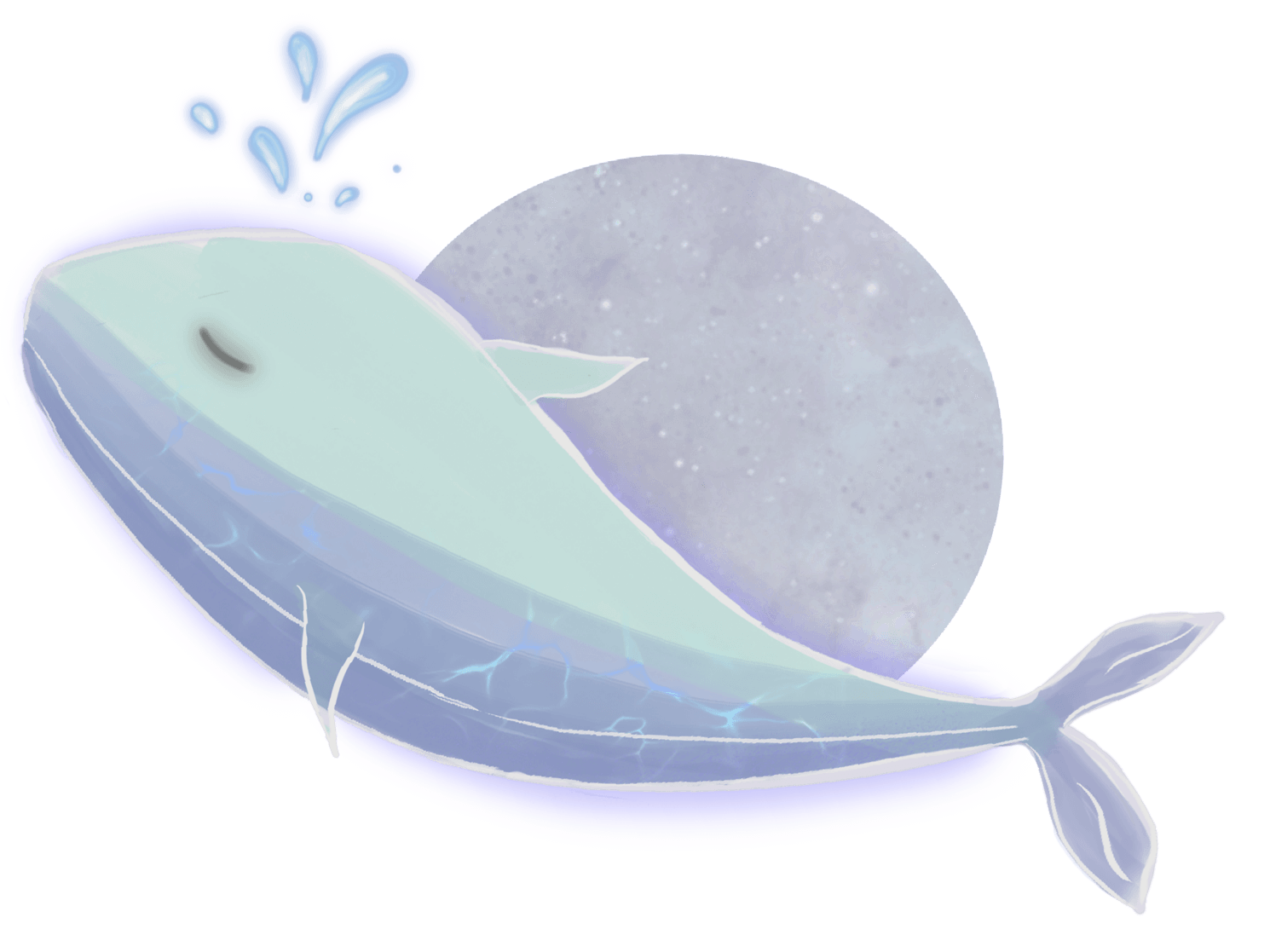 PART 3
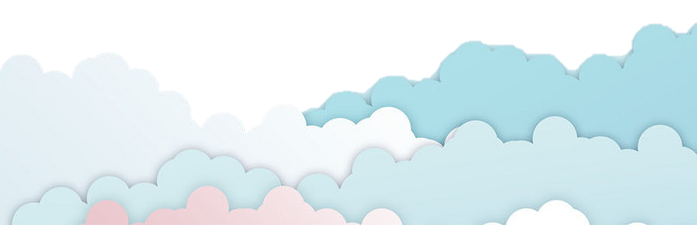 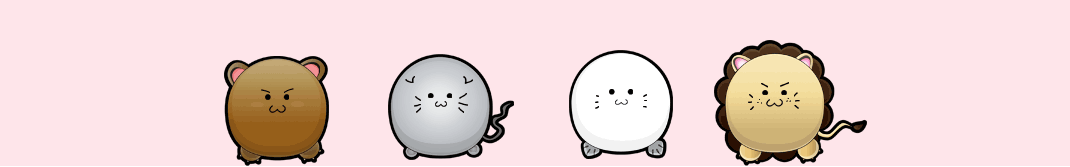 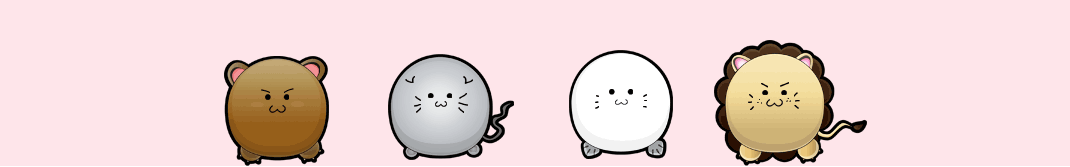 Enter what you need To enter What you need to enter What you need to enter What you need to enter What you need to enter What you need to enter What you need to enter what you need to enter what you need to enter what you need to enter what you need to enter what you need to enter what you need to enter what you
Enter what you need To enter What you need to enter What you need to enter What you need to enter What you need to enter What you need to enter What you need to enter what you need to enter what you need to enter what you need to enter what you need to enter what you need to enter what you need to enter what you
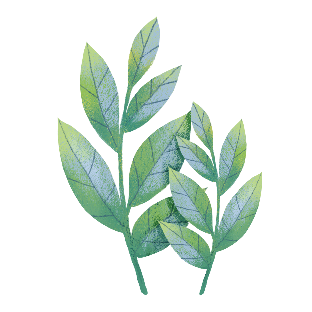 Enter the title
Enter the title
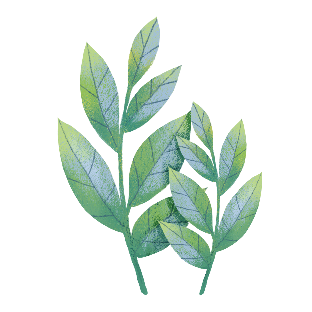 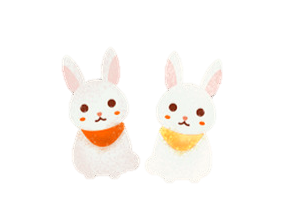 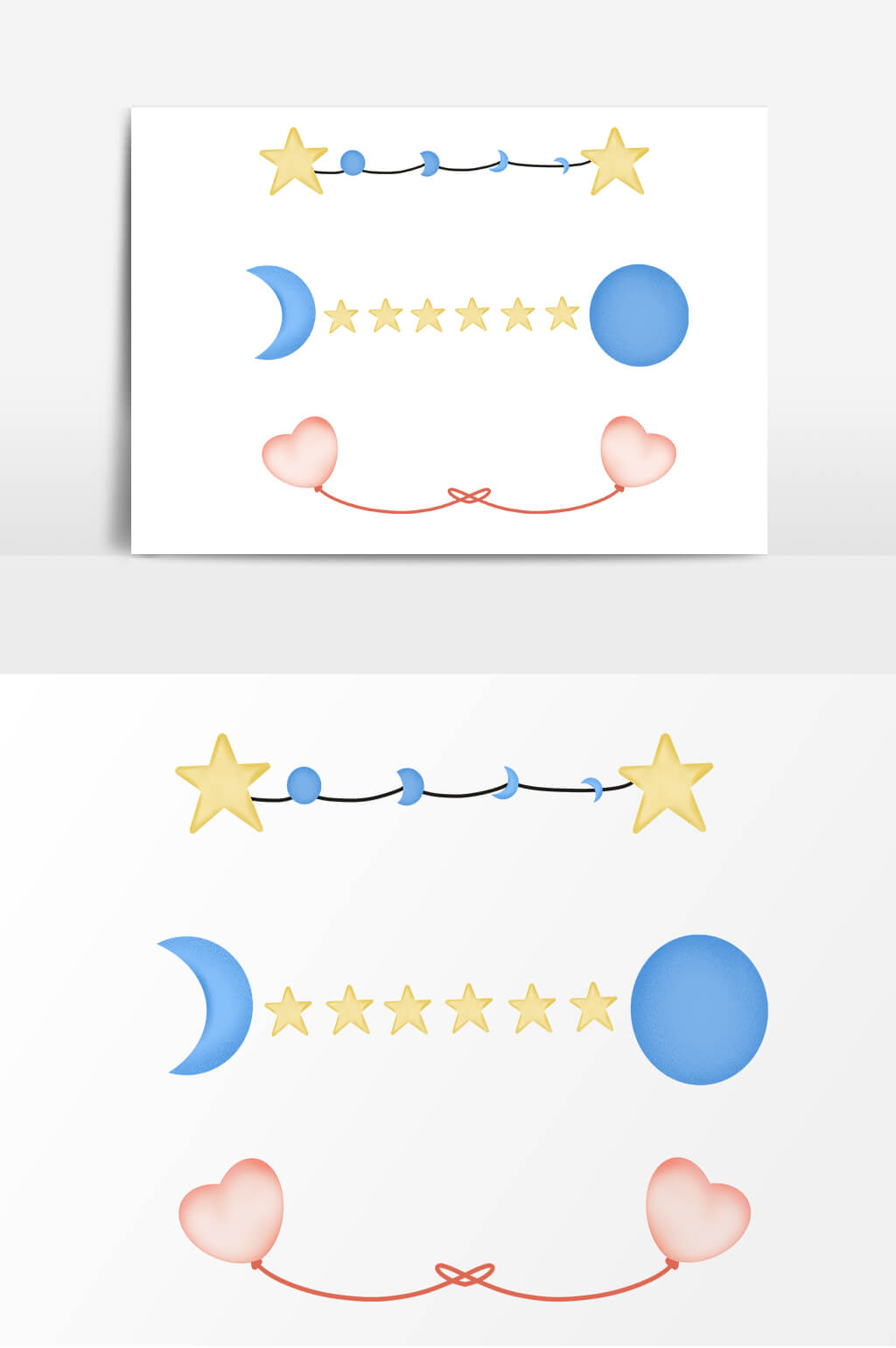 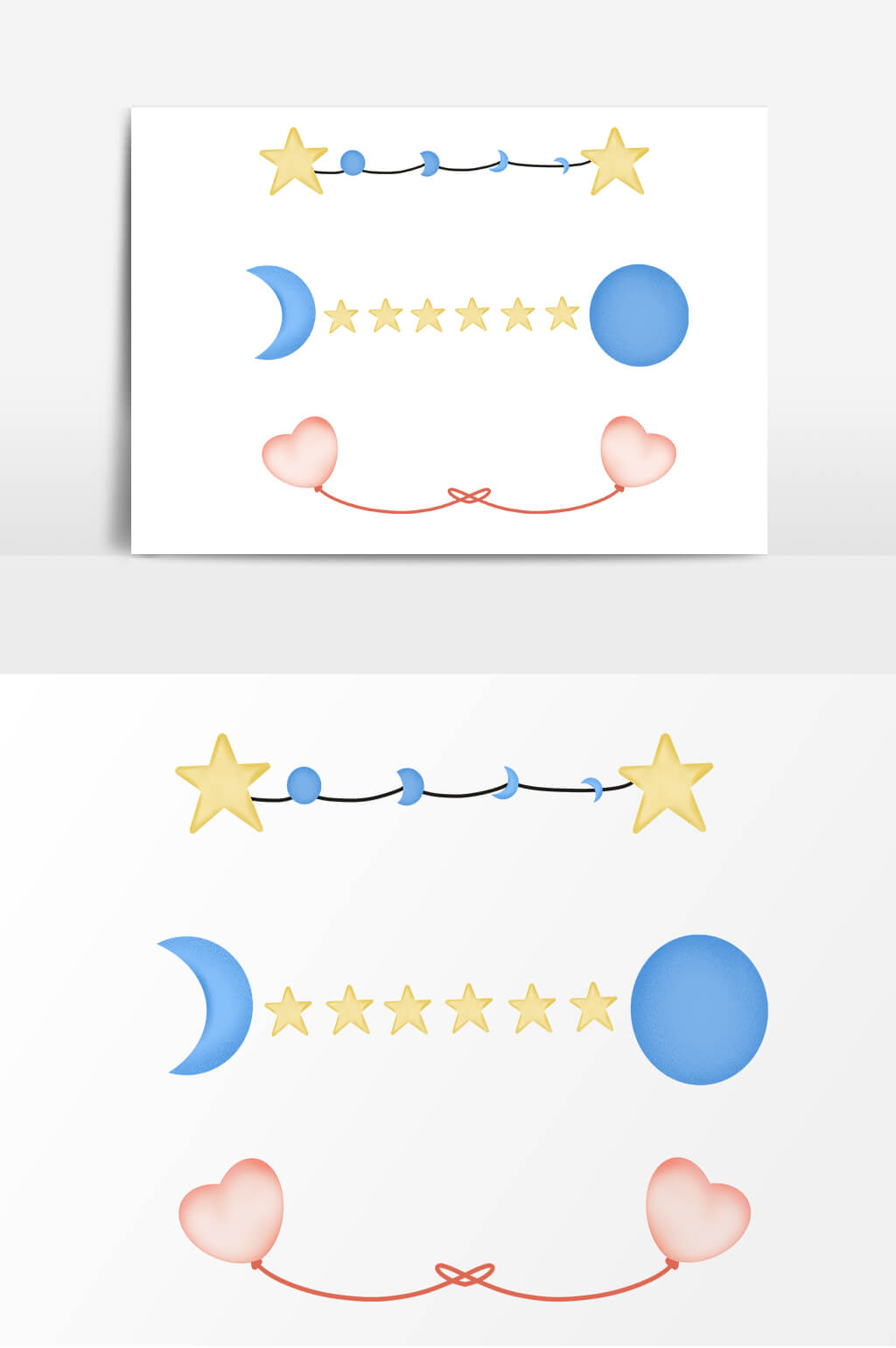 Enter the title
Enter the title
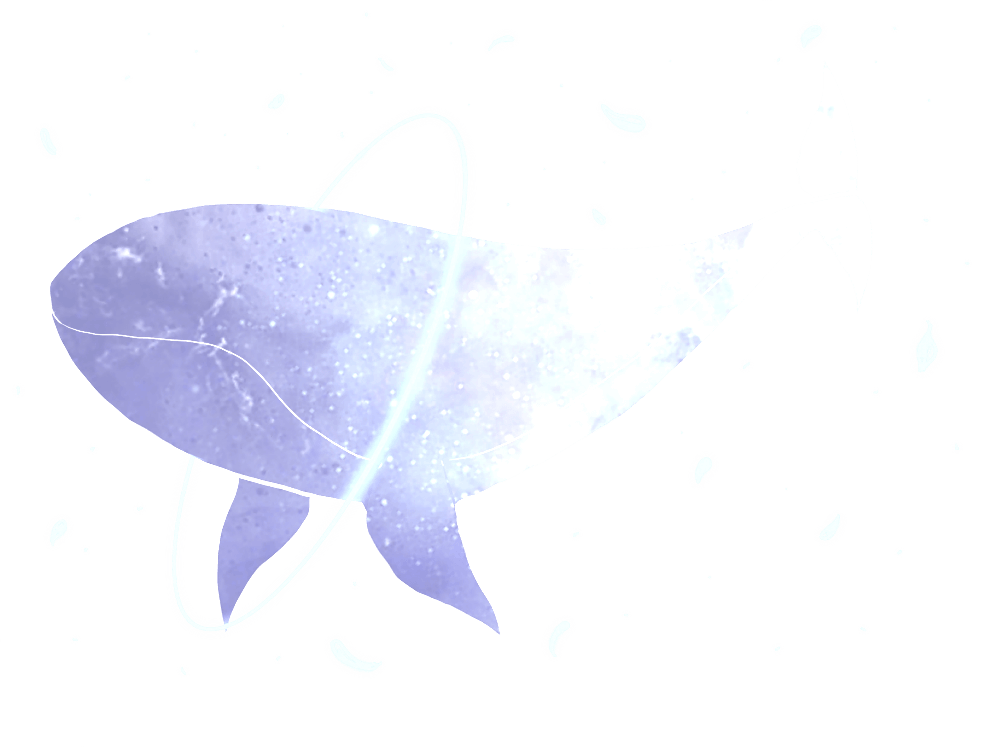 Enter what you need, what you need to enter what you need, what you need to enter what you need to enter what you need
Enter what you need, what you need to enter what you need, what you need to enter what you need to enter what you need
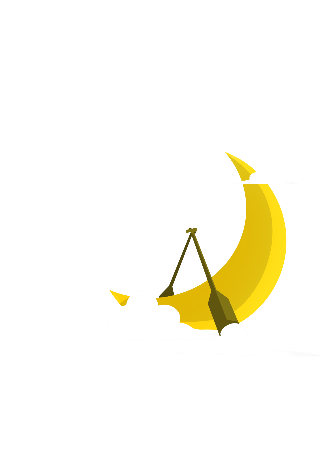 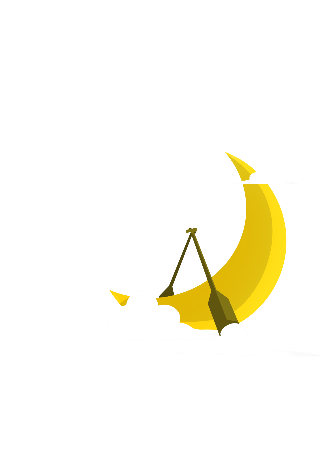 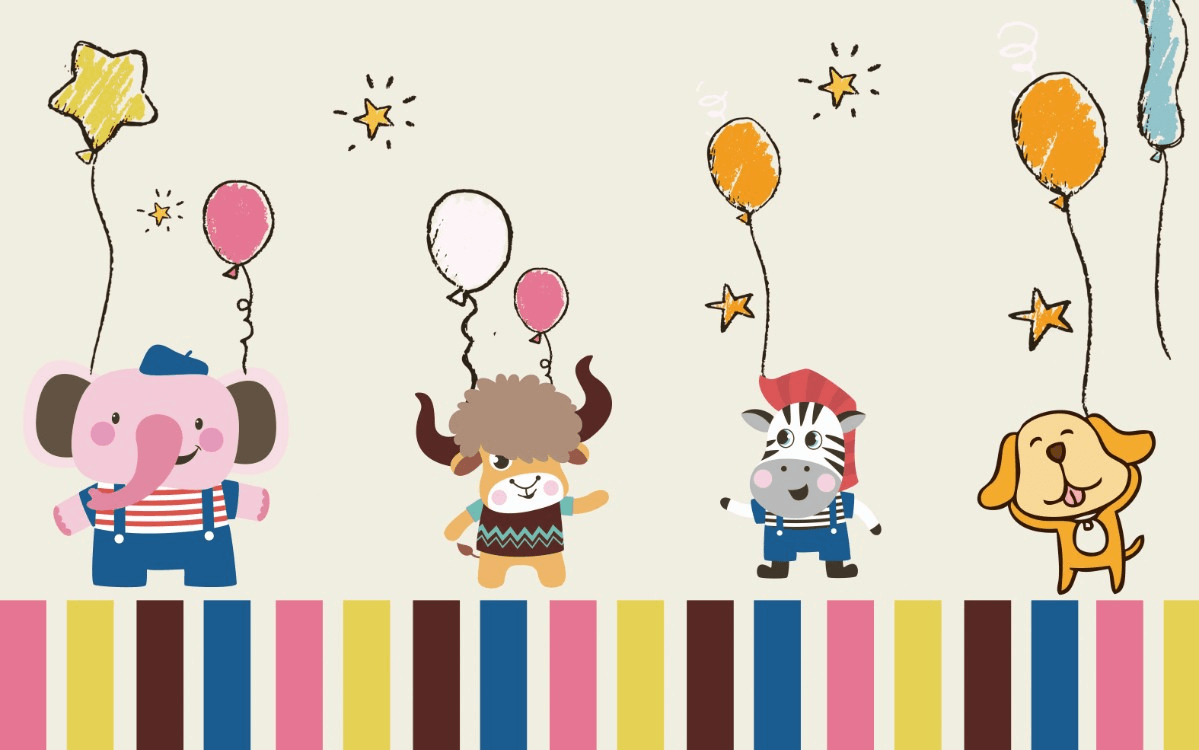 Enter the title
Enter what you need, what you need to enter what you need, what you need to enter what you need to enter what you need
A.
B.
C.
D.
Enter what you want
Enter what you want
Enter what you want
Enter what you want
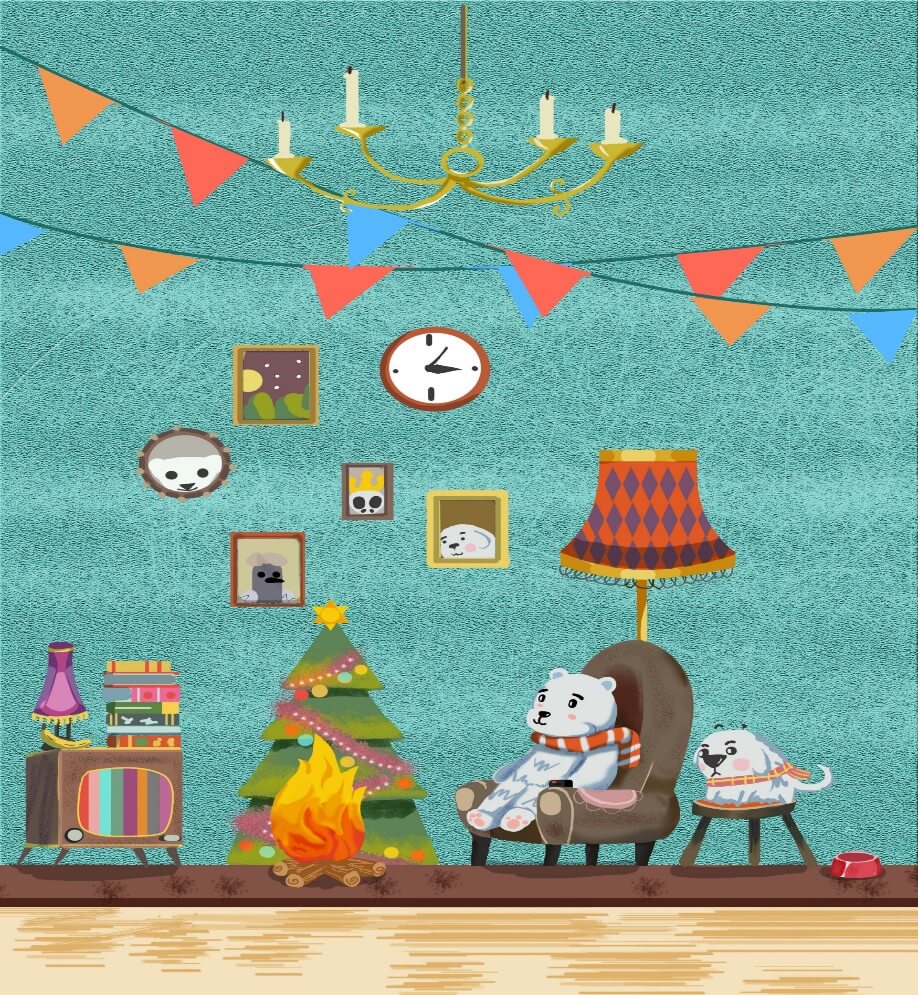 Enter the title
Enter the title
Enter what you need, enter what you need, enter what you need
Enter what you need, enter what you need, enter what you need
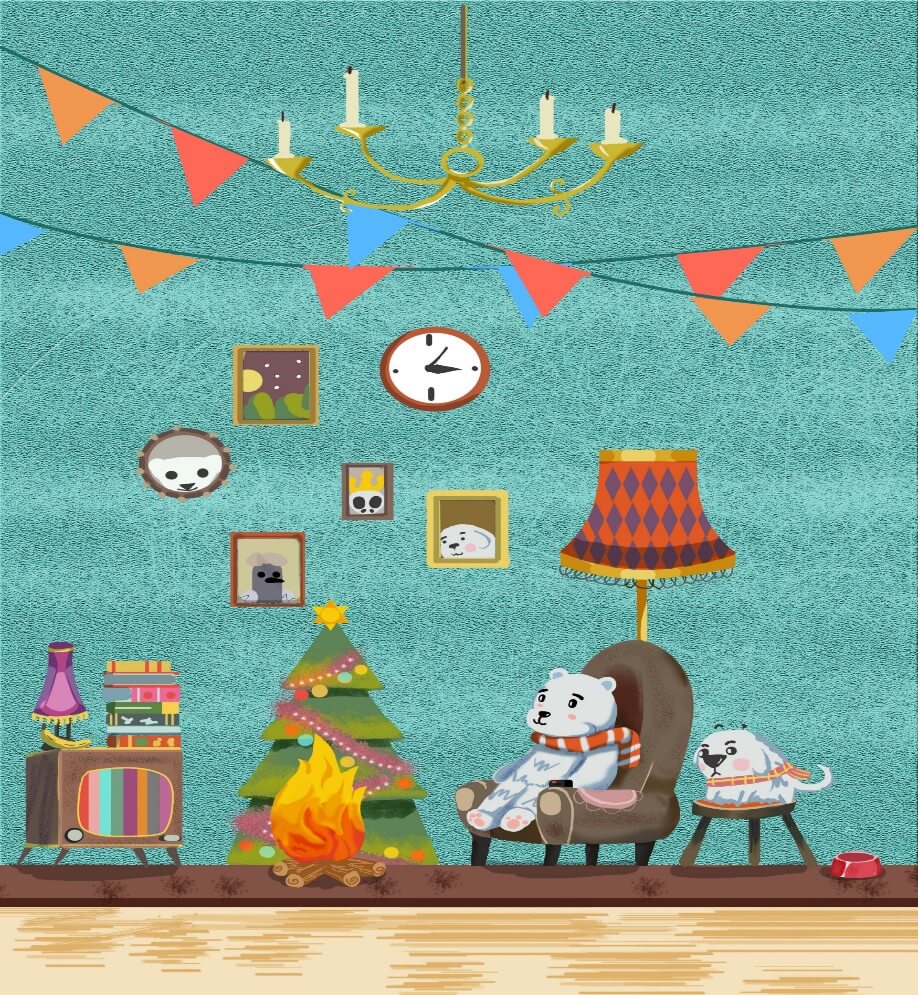 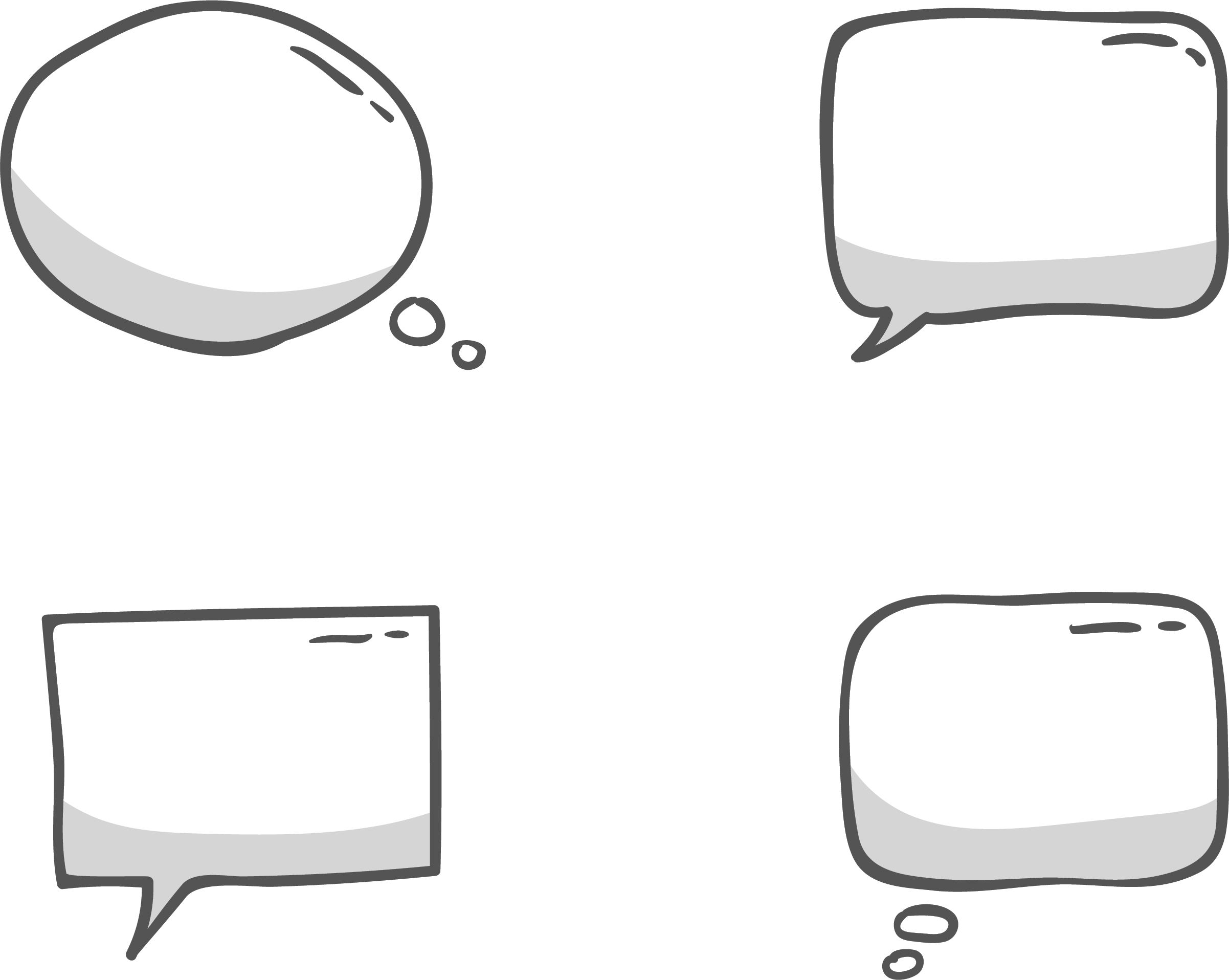 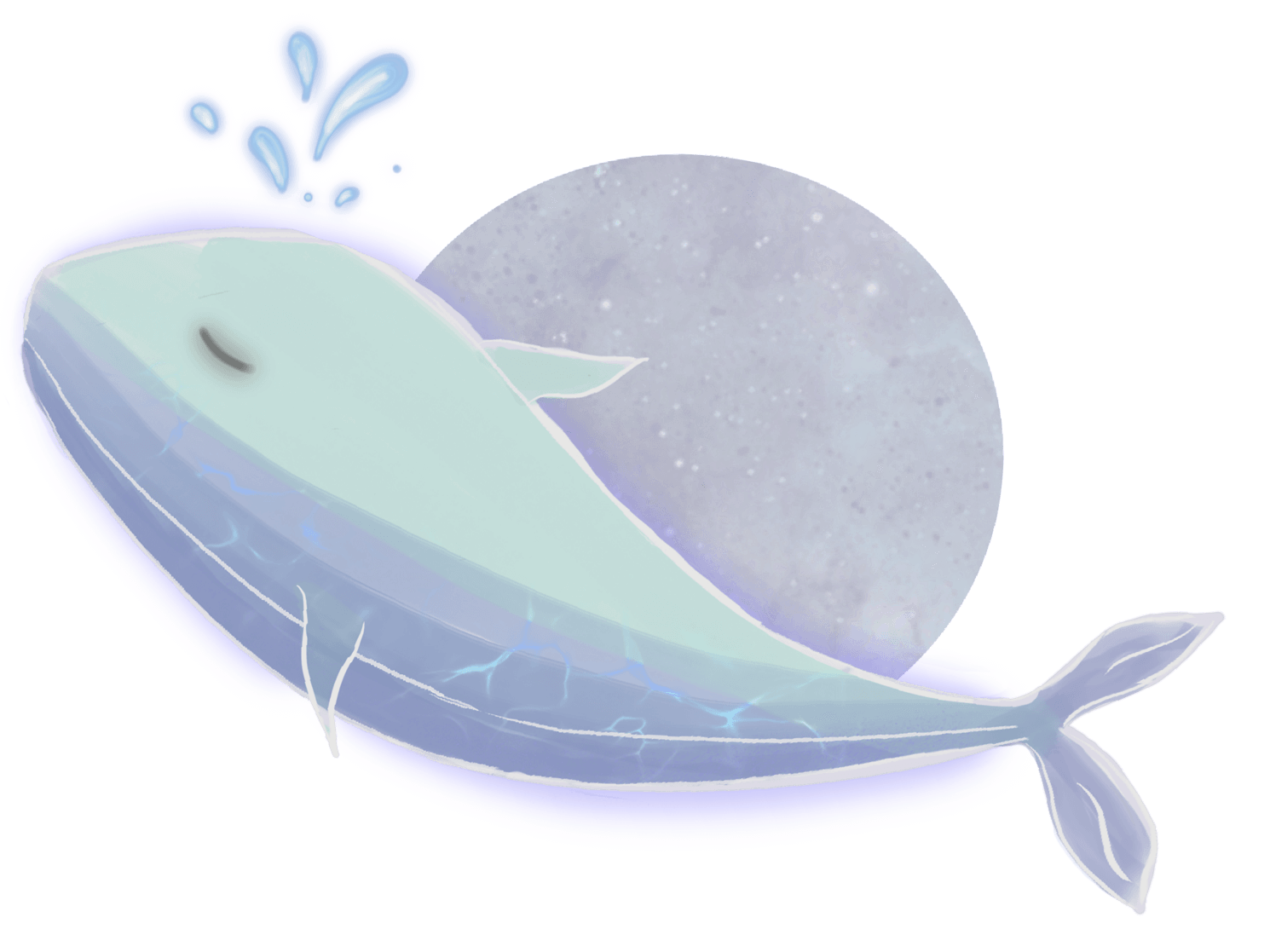 PART 4
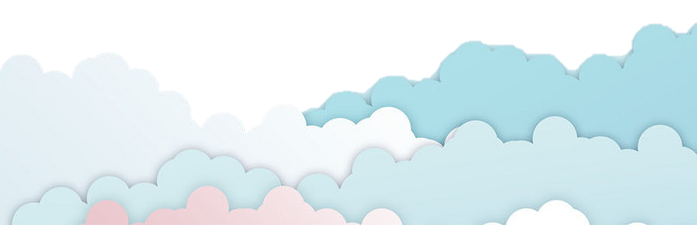 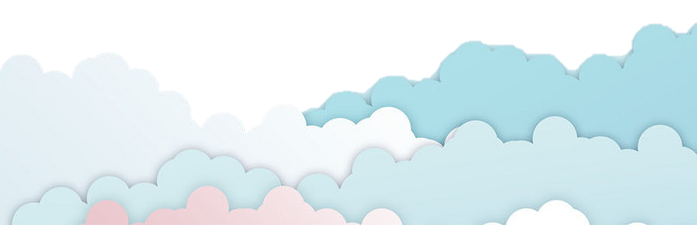 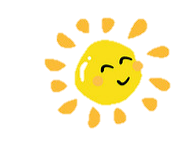 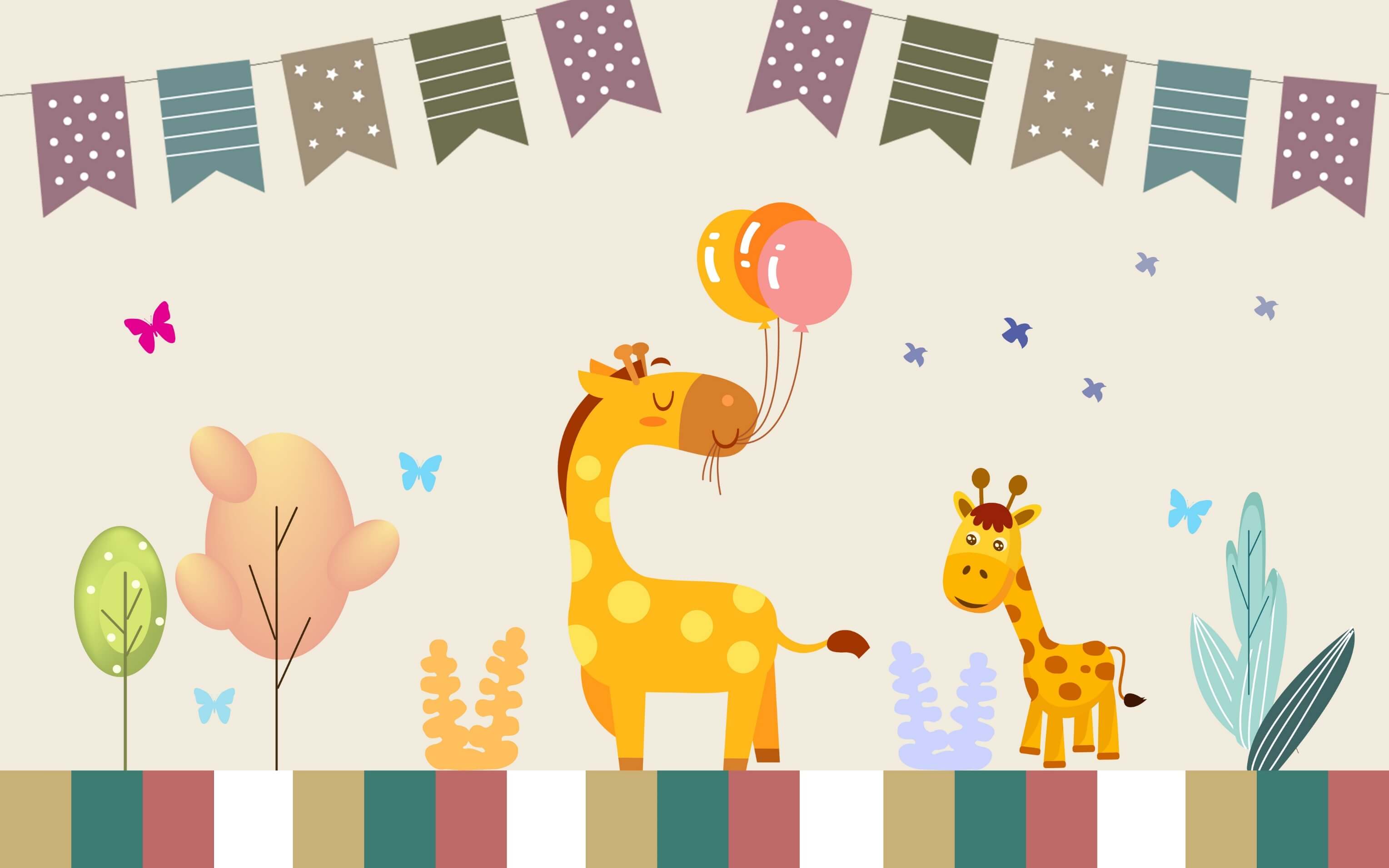 Enter what you need To enter What you need to enter What you need to enter What you need to enter What you need to enter What you need to enter What you need to enter what you need to enter what you need to enter what you need to enter what you need to enter what you need to enter what you need to enter what you need to enter
Enter the title
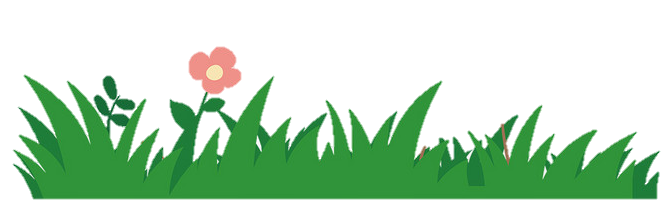 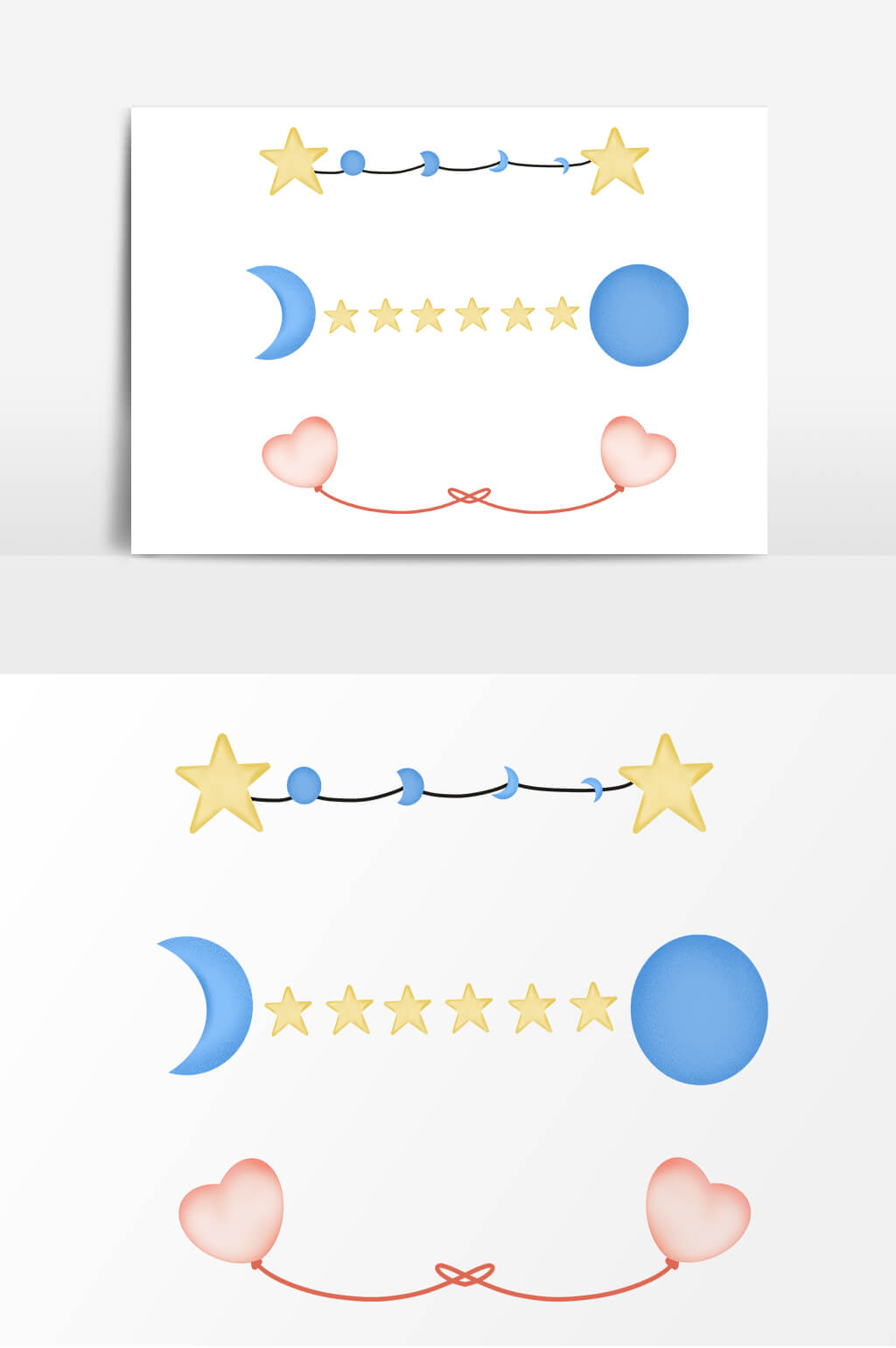 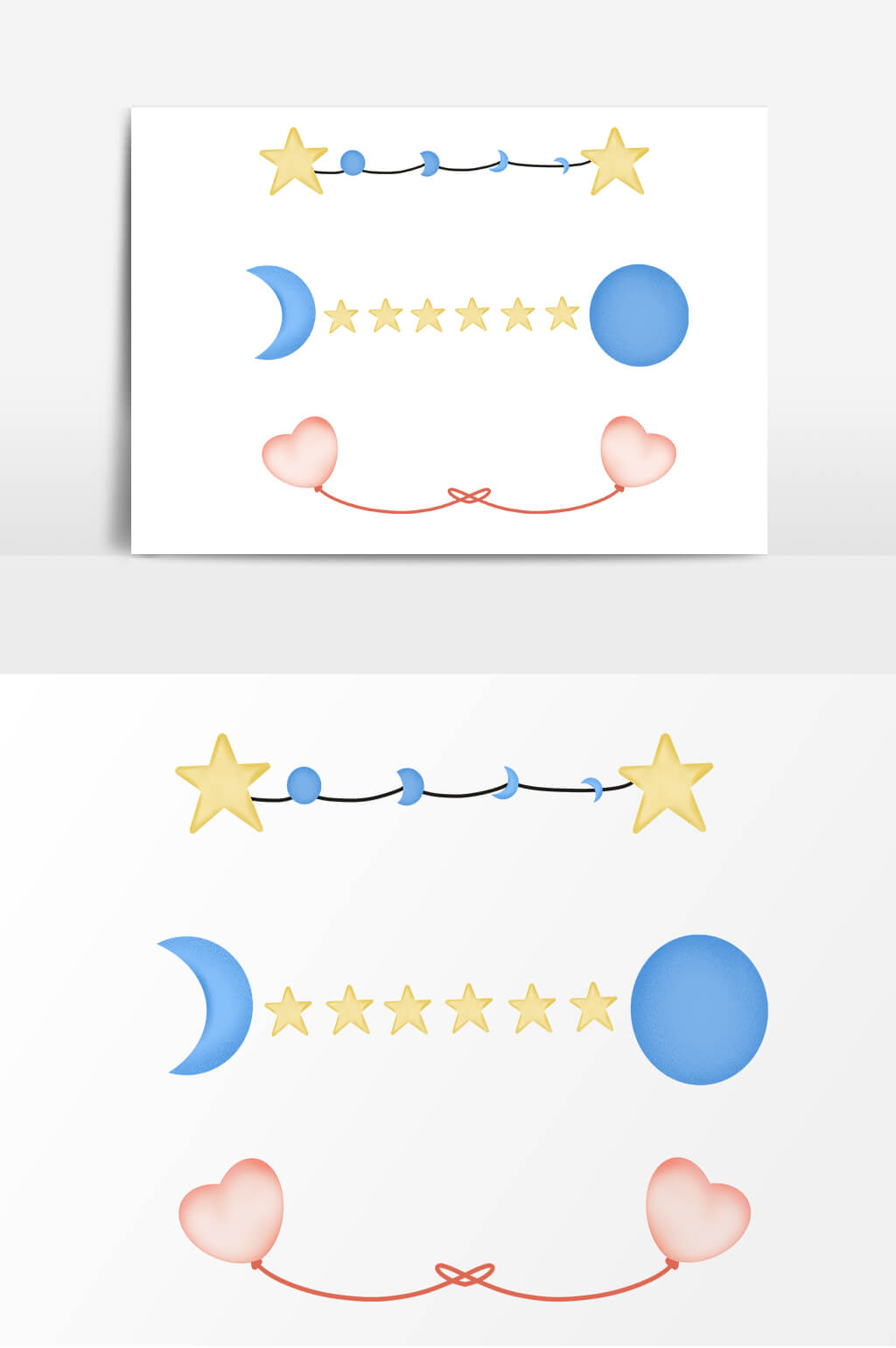 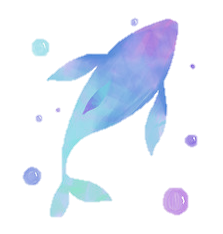 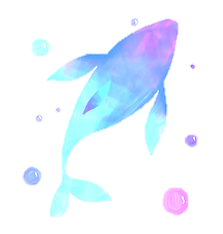 Enter the title
Enter what you need to enter what you need to enter what you need to enter what you need to enter what you need to enter what you need to enter what you need to enter what you need to enter what you need to enter what you need to enter what you need to enter what you need to enter what you need to enter what you need to enter what you need to enter content
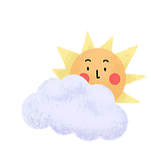 Enter the title
Enter the title
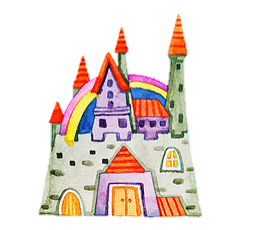 Enter what you need, what you need to enter what you need, what you need to enter what you need to enter what you need
Enter what you need, what you need to enter what you need, what you need to enter what you need to enter what you need
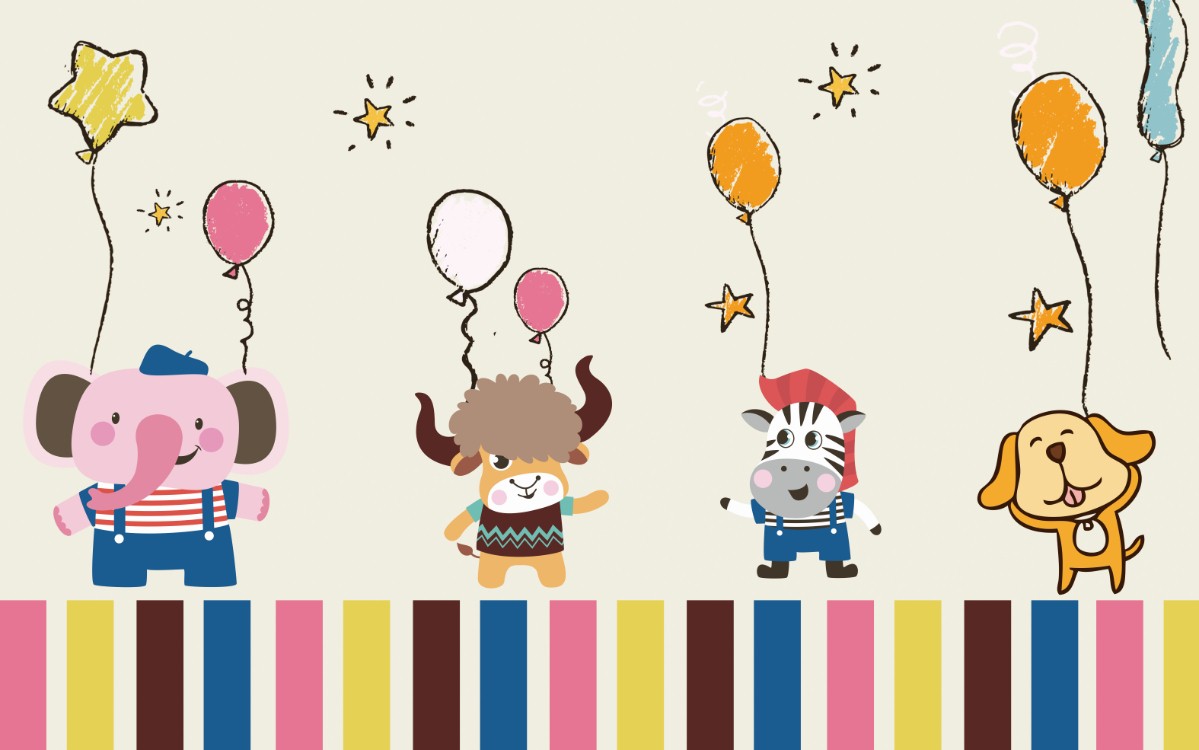 Enter the title
Enter the title
Enter the title
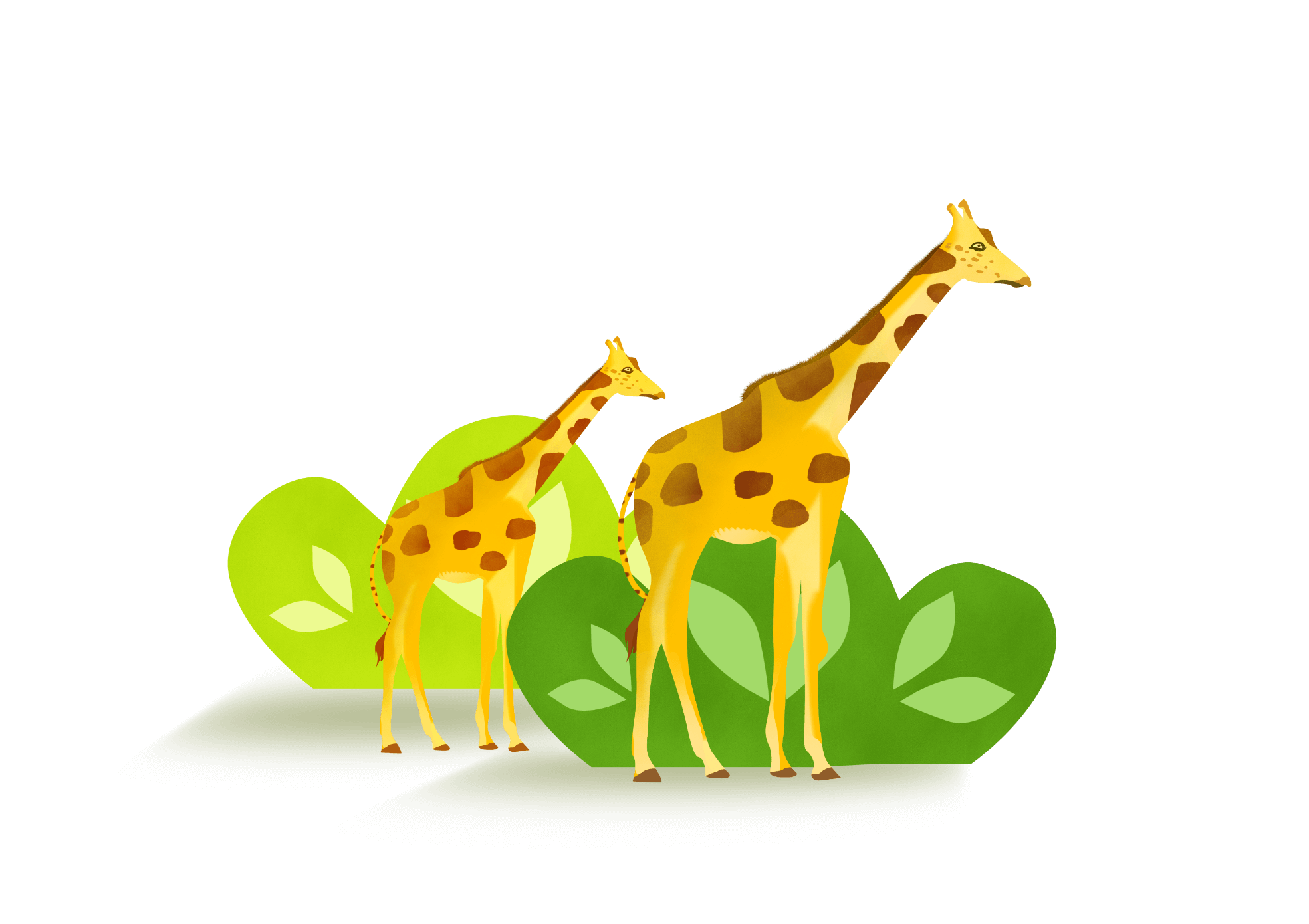 Enter what you need, enter what you need, enter what you need
Enter what you need, enter what you need, enter what you need
Enter what you need, enter what you need, enter what you need
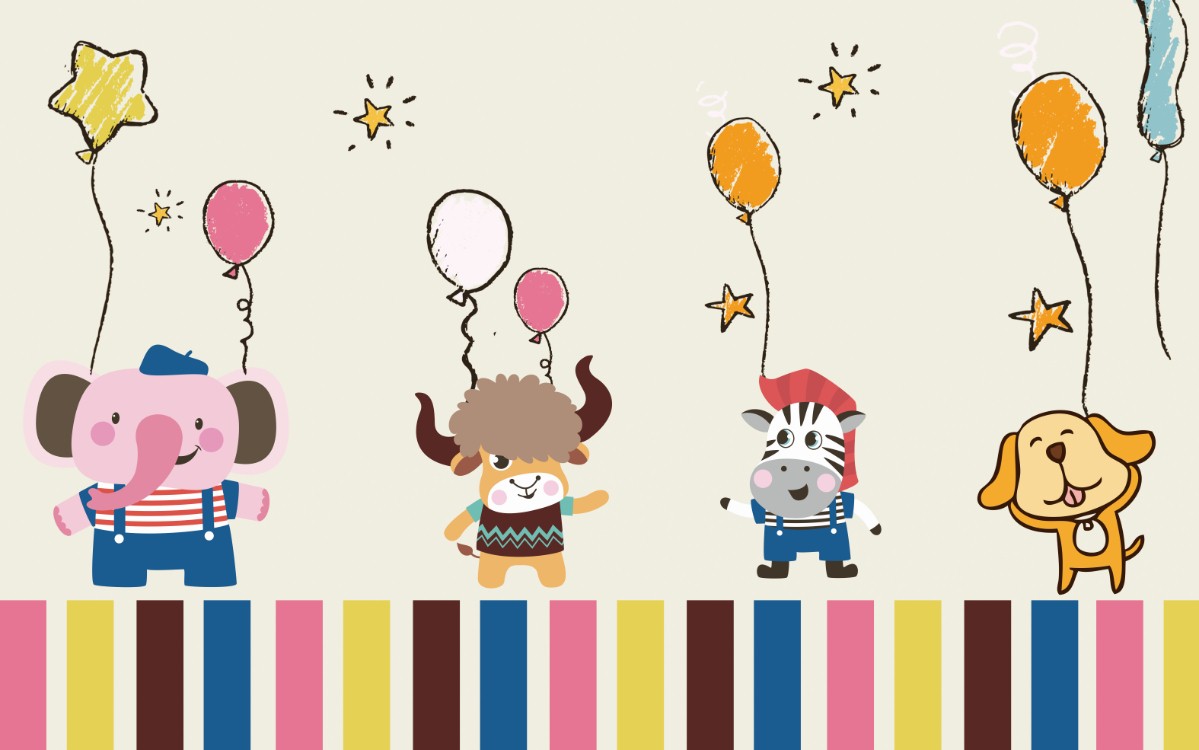 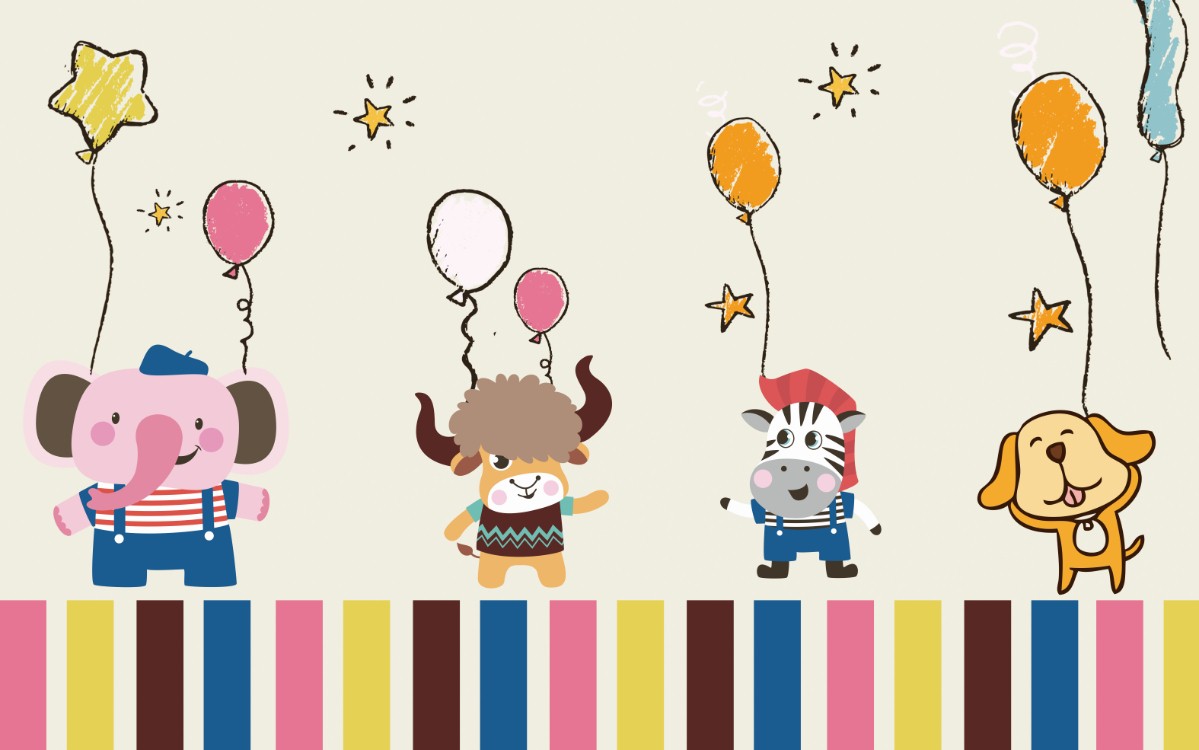 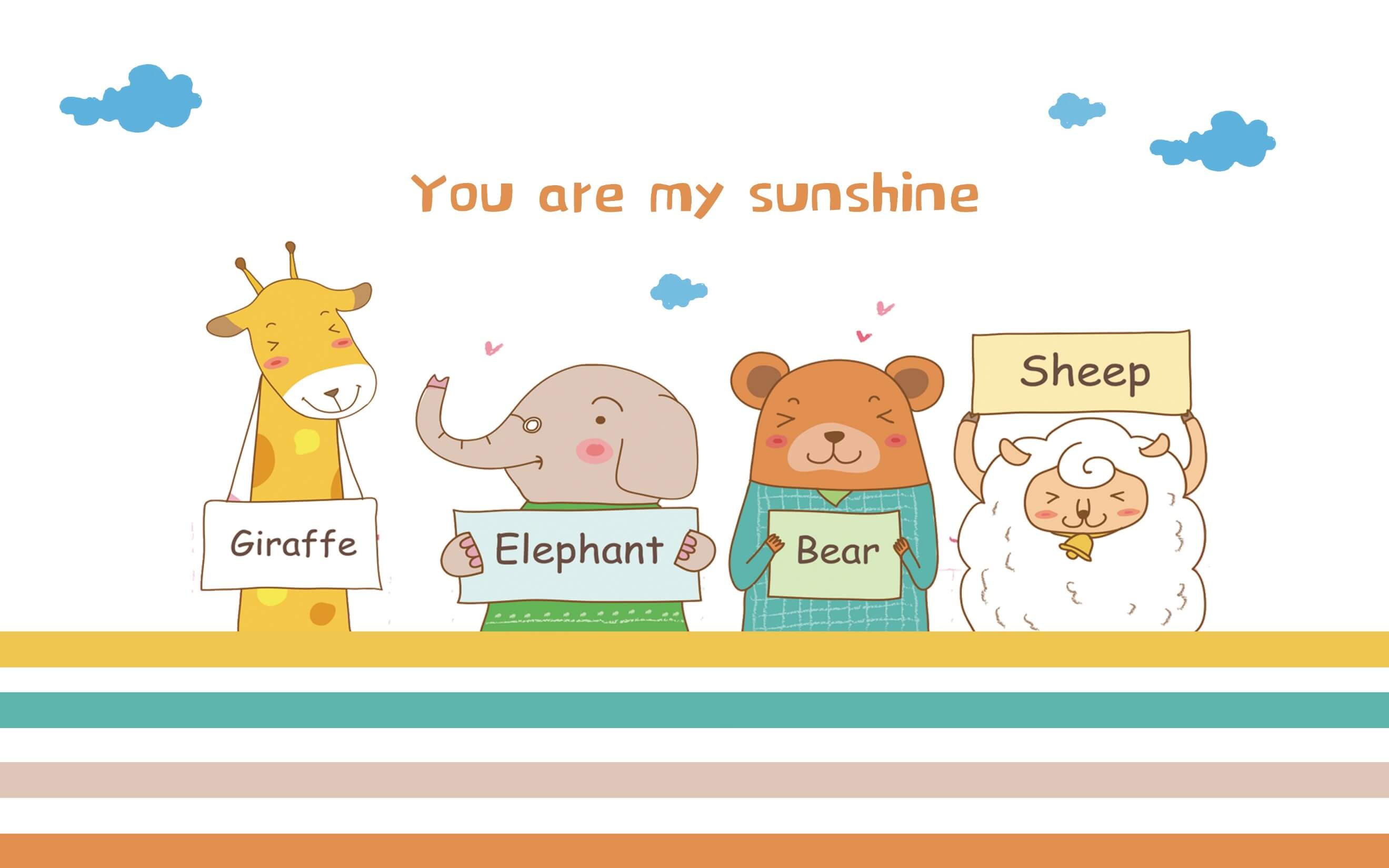 Enter the title
Enter the title
Enter what you need, what you need to enter what you need, what you need to enter what you need to enter what you need
Enter what you need, enter what you need, enter what you need
Enter what you need, enter what you need, enter what you need
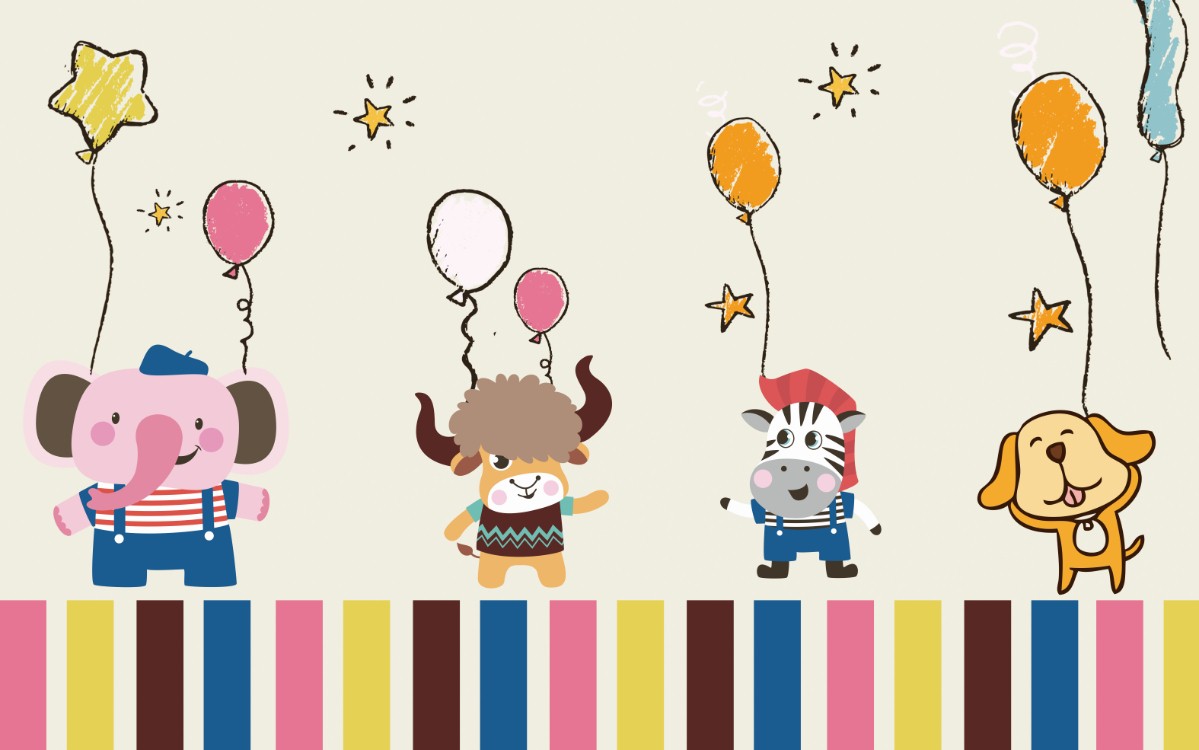 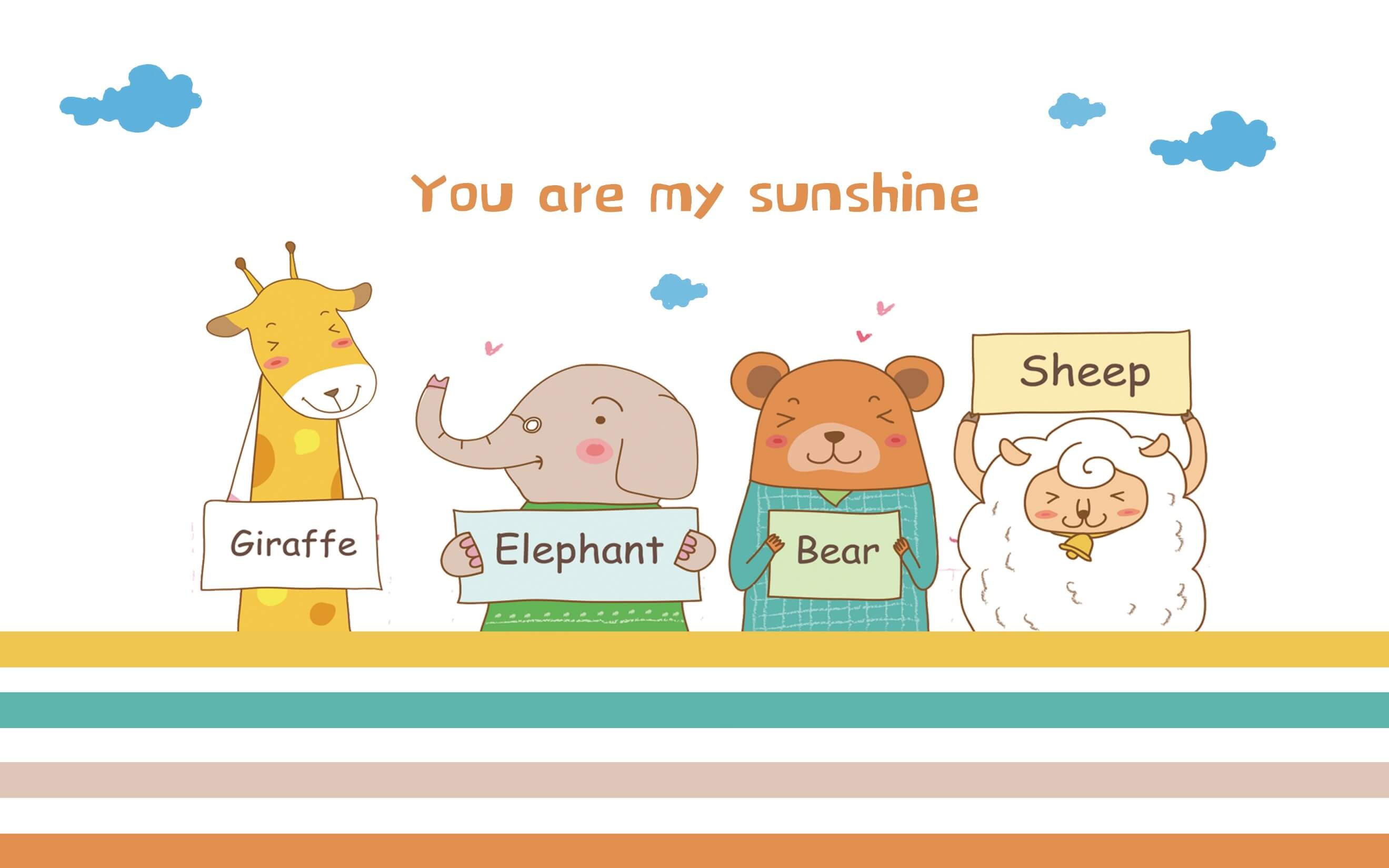 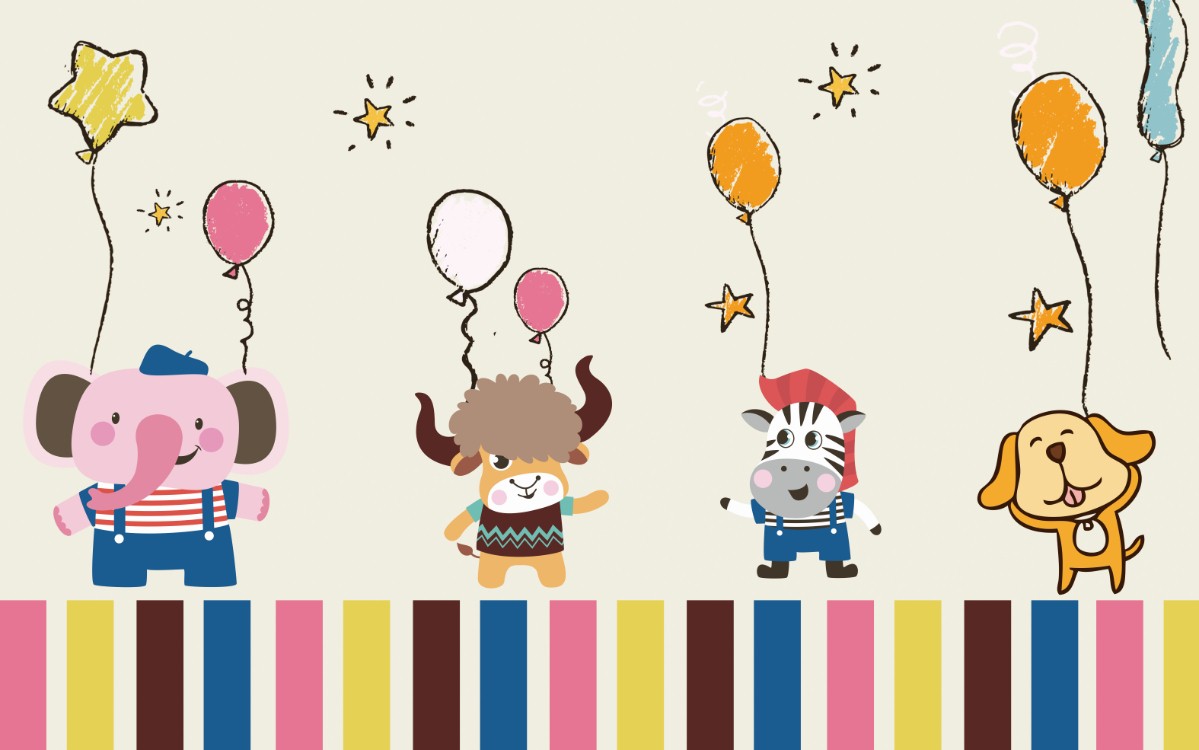 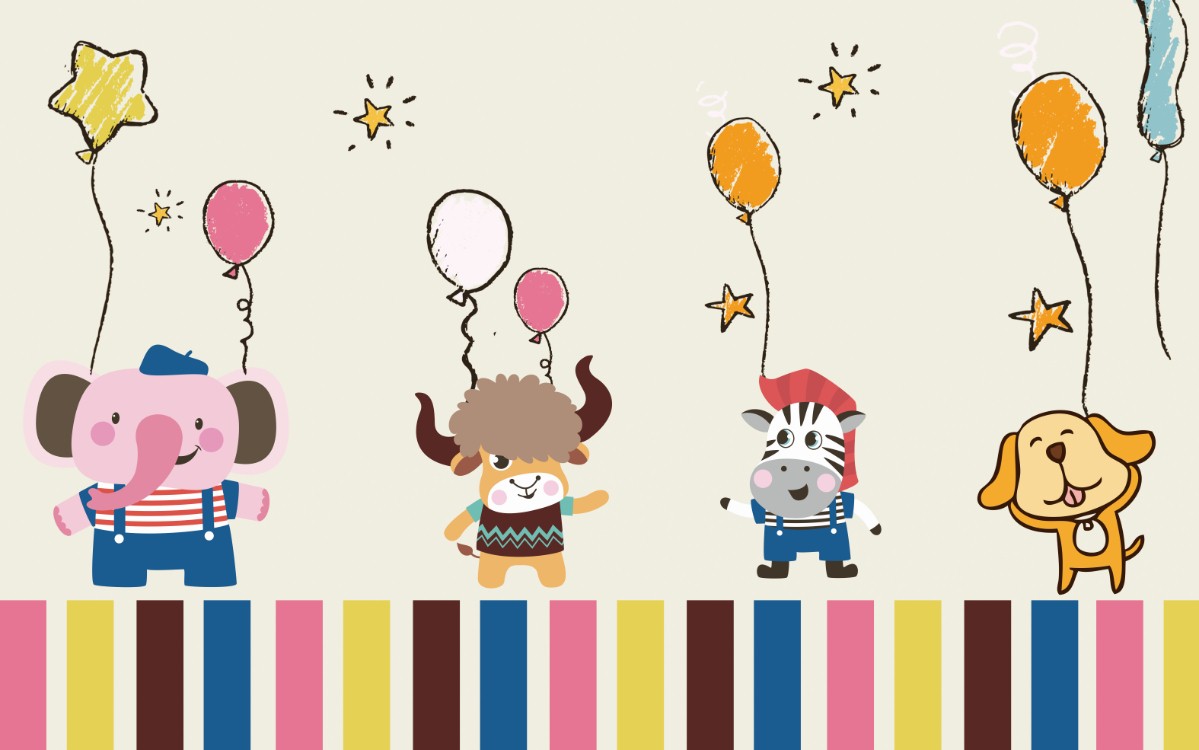 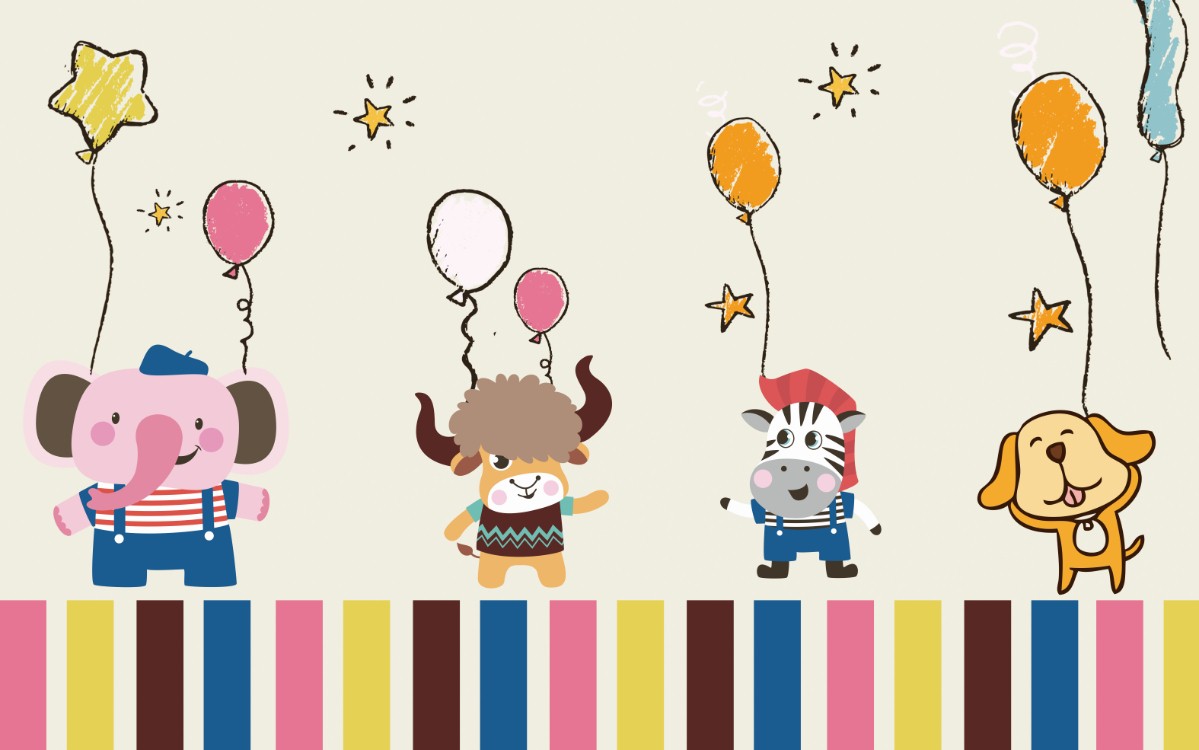 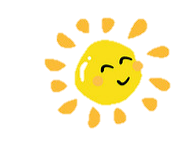 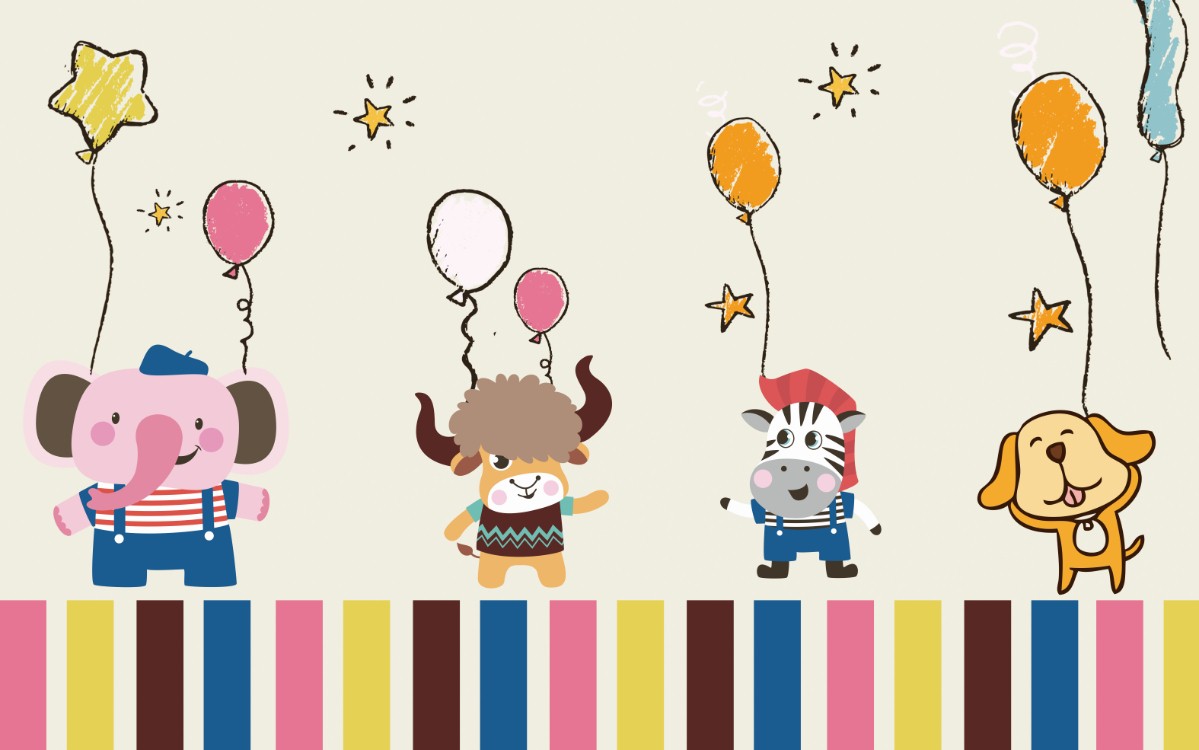 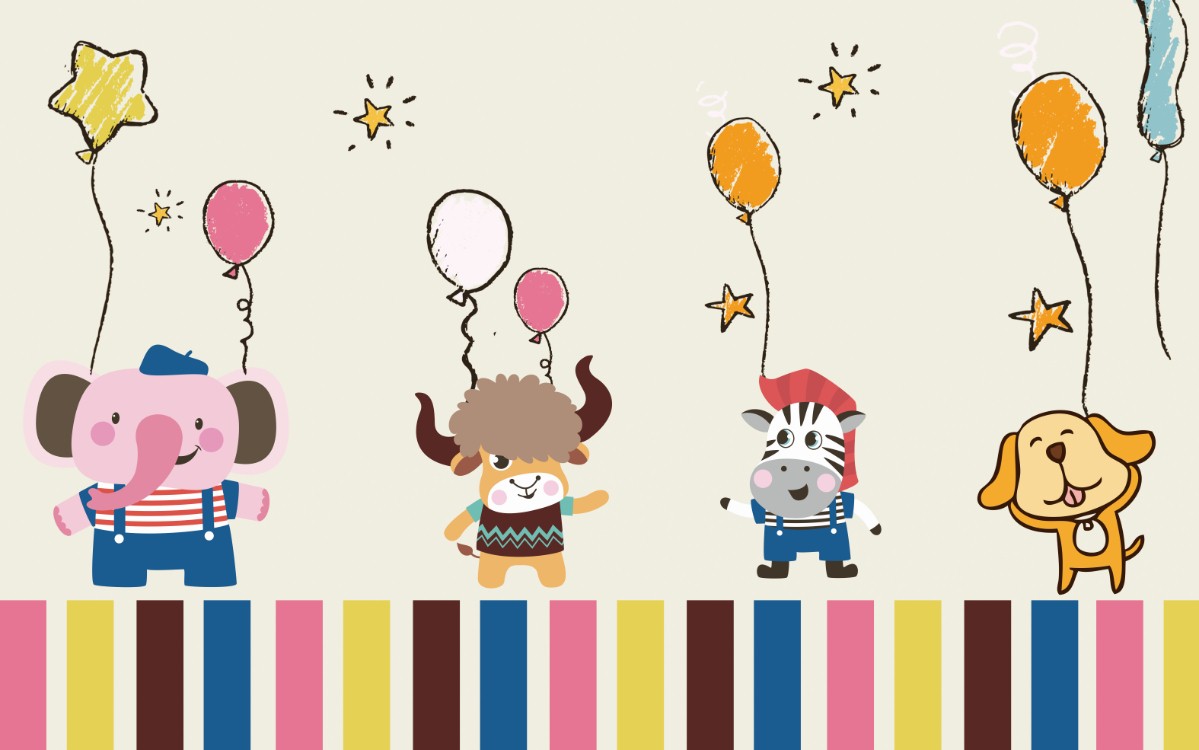 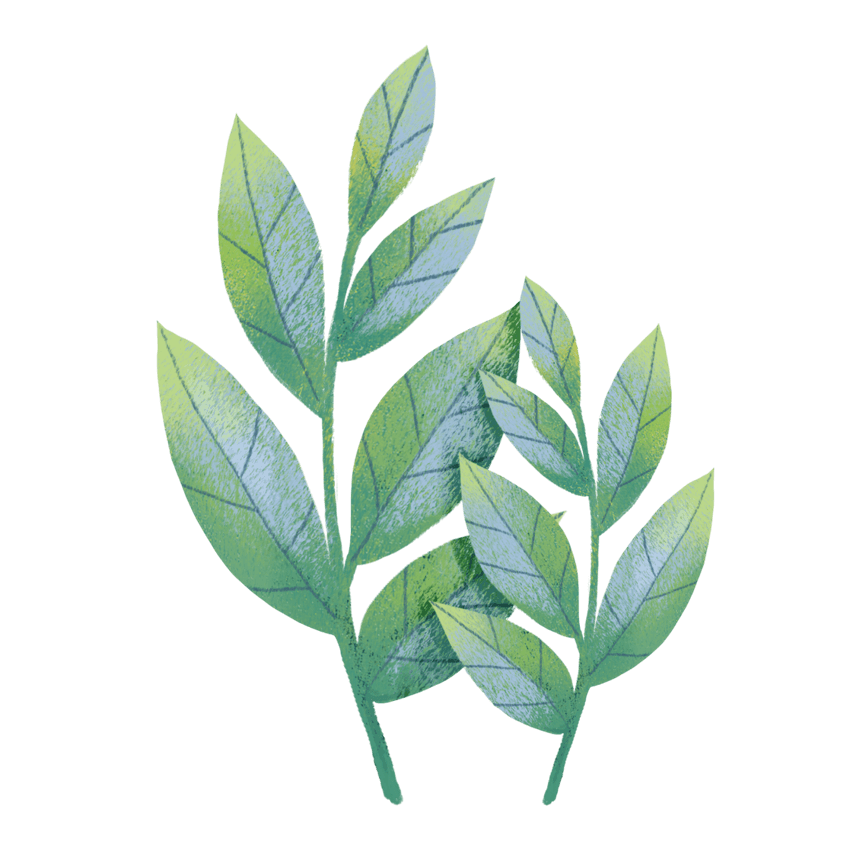 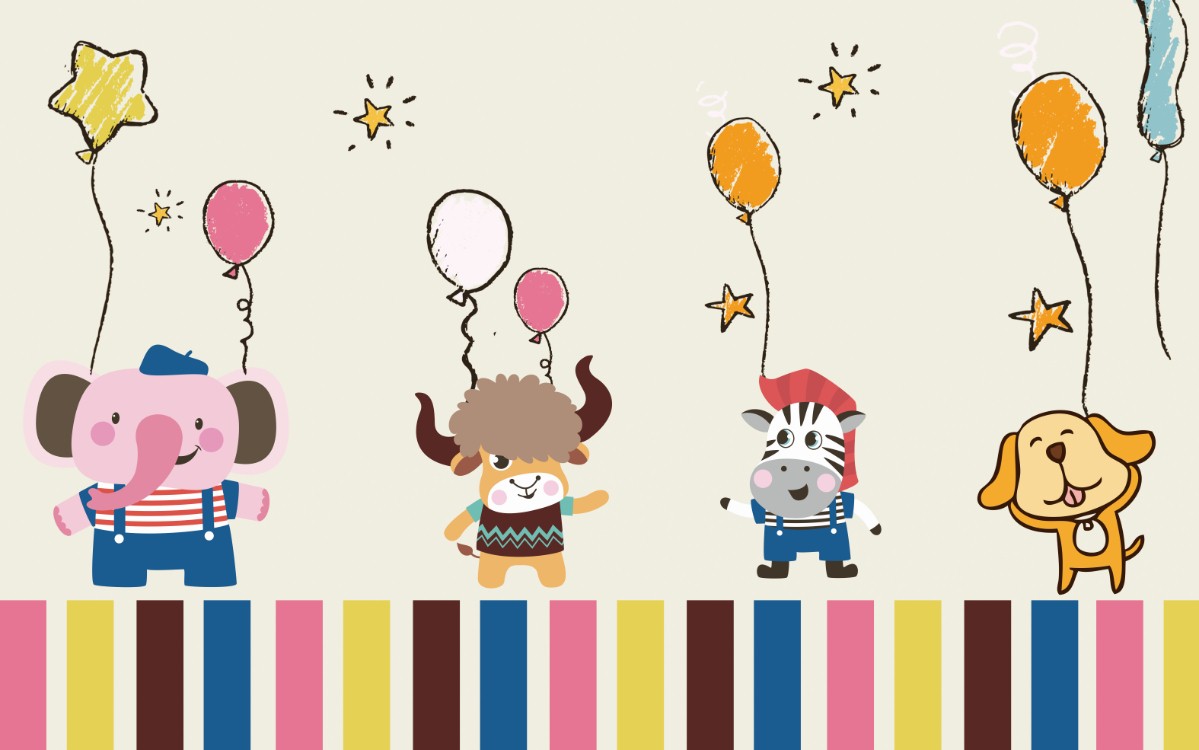 Thank you
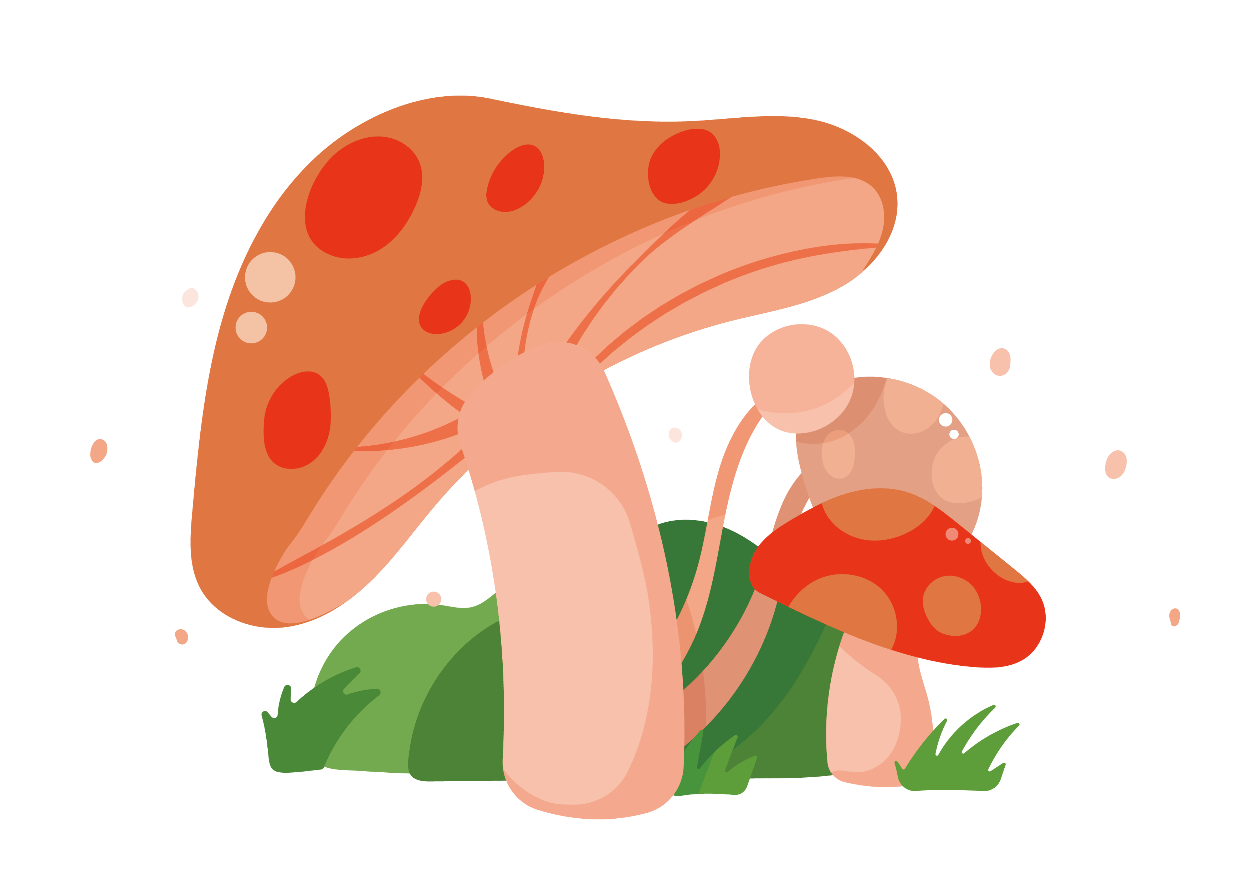 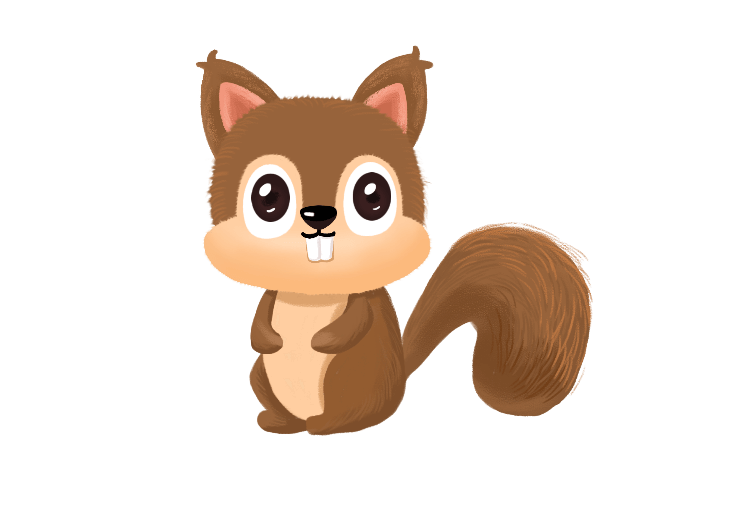 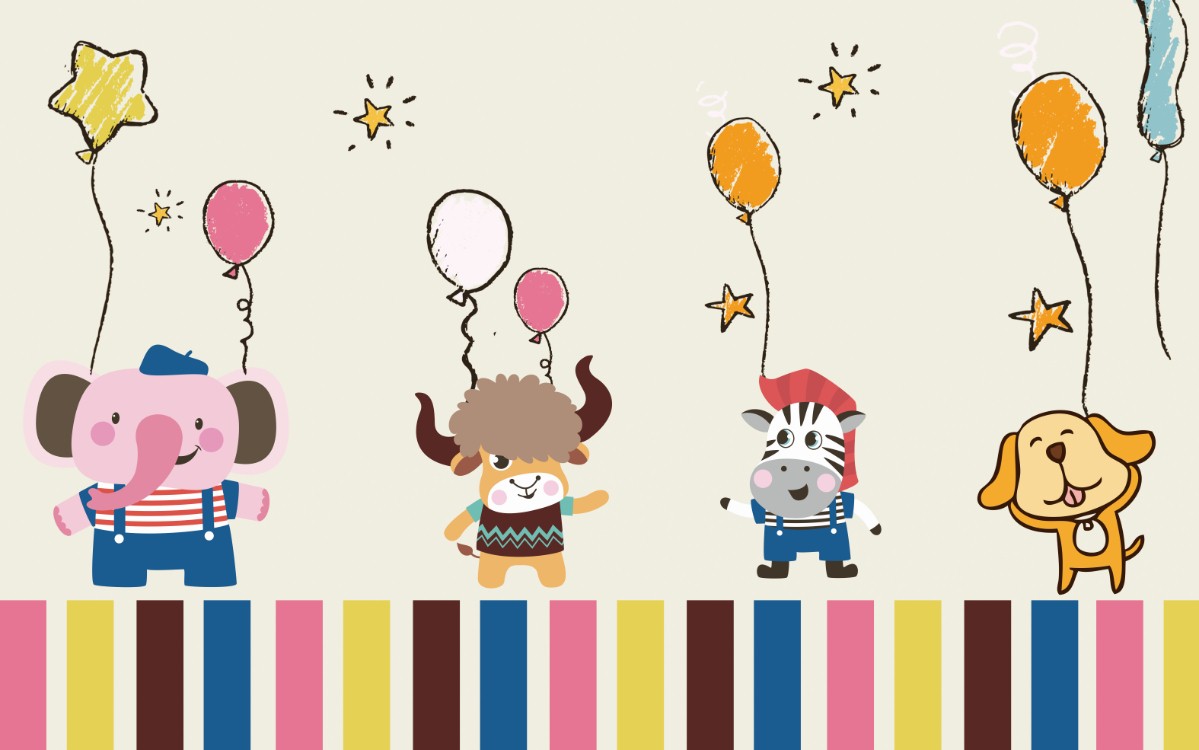 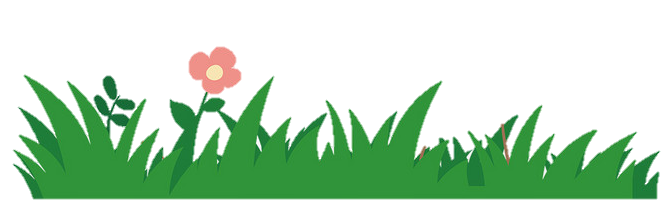 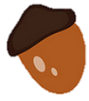 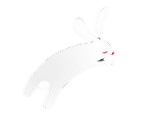 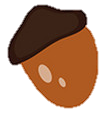 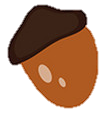